Формы проведения ГИА
Государственная итоговая аттестация
Основной
государственный экзамен
Государственный  выпускной экзамен
проводится с использованием текстов, тем, заданий, билетов. 
Участники: обучающиеся специальных ОУ, УФСИН, обучающиеся с ОВЗ
проводится с использованием  контрольных измерительных  материалов,	представляющих  собой комплексы заданий
стандартизированной формы
Участники: обучающиеся, допущенные в текущем году к ГИА
Специальные условия при проведении ГИА
Документы, подтверждающие  право	на создание  специальных условий:
 МСЭ
                 или
Заключение ПМПК (с указанием
специальных условий)

Дополнительные  специальные условия:
ППЭ на дому
Ассистент
Компьютер, технические средства выполнения заданий
Шрифт Брайля
Увеличенный размер шрифта
Индивидуальное освещение
Увеличительное устройство
Общие	специальные  условия:

⚫	+ 1,5 часа
⚫	+	30	минут	по  иностранному языку 
     (раздел «Говорение»)
Возможность	выбора  формы ГИА (ОГЭ или ГВЭ)
Возможность выбора только  двух	обязательных  экзаменов
     (Русский язык, Математика)
Формы проведения ГВЭ, 
доступные для выбора участникам ГВЭ
ГВЭ- 47 
Письменная форма-47

ГВЭ по русскому языку:
Сочинение-2
Изложение-41
Диктант- 4
Лица, привлекаемые к проведению ГИА-9
Руководитель  ППЭ
Организаторы
Член ГЭК
Руководитель ОО, в  помещениях которой  организован ППЭ, или  уполномоченное им лицо
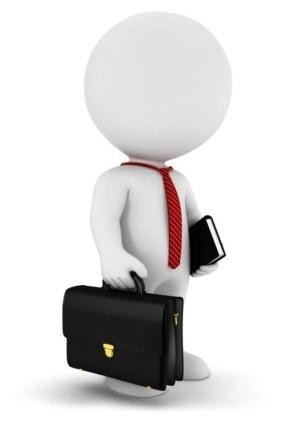 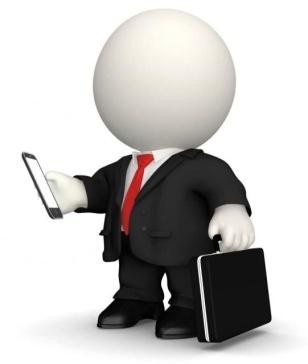 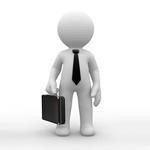 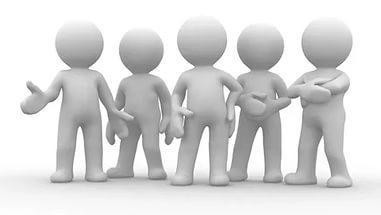 специалисты по пр.
инструктажа и обесп. лаб.  работ по физике и химии +  эксперты по химии
Медицинский Ассистент
работник
Технический  специалист
Сотрудник охраны
правопорядка
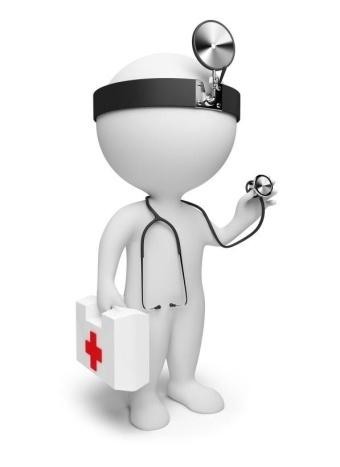 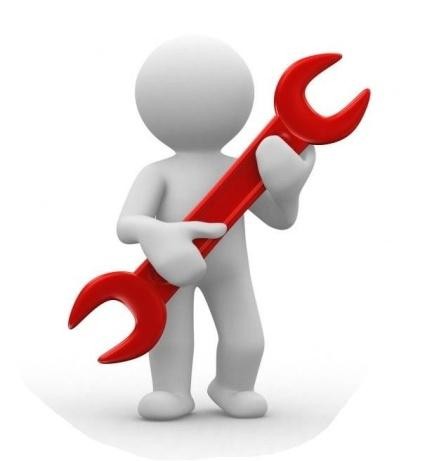 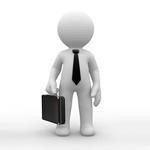 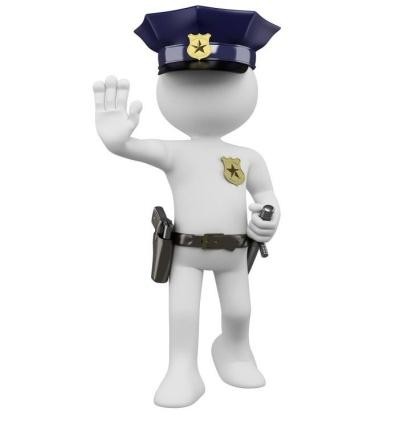 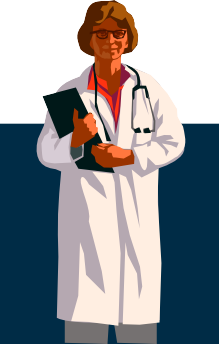 13
Лица, имеющие право  присутствовать в ППЭ
Общественные  наблюдатели
Представители  СМИ
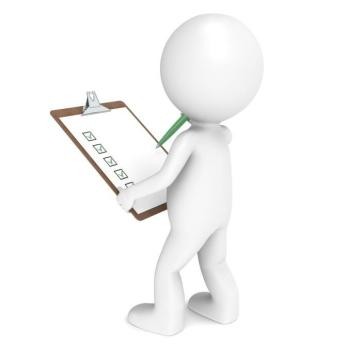 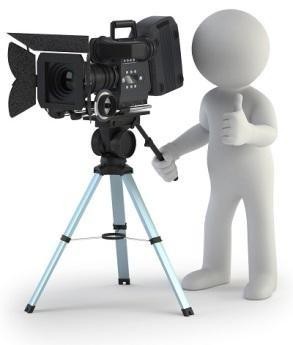 Должностные лица Рособрнадзора и ОИВ, осуществляющего  переданные полномочия РФ в сфере образования
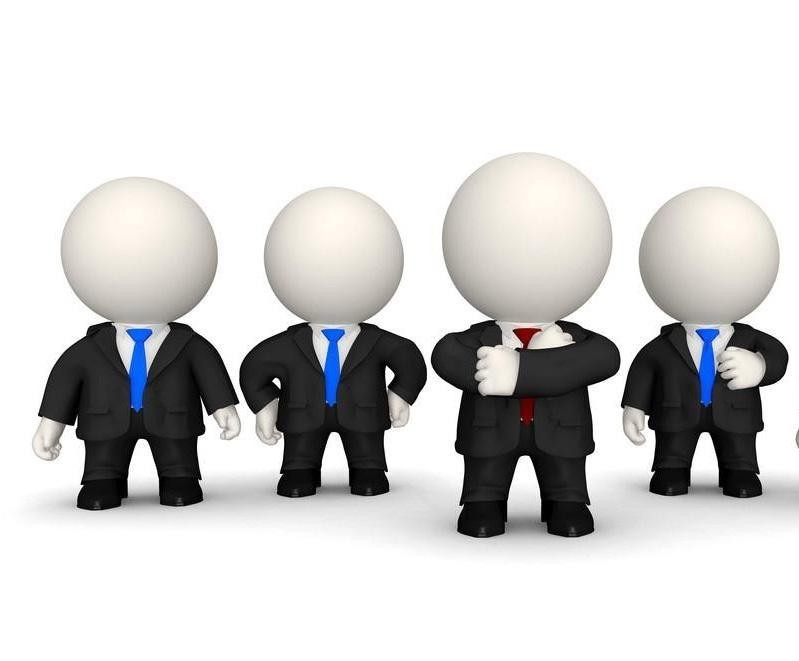 Нарушение Порядка
Присутствующим в ППЭ запрещается
фотографировать
экзаменационные материалы
оказывать содействие
участникам
передавать участникам  средства связи, электронно-  вычислительную технику
и т.д.
выносить из аудитории  и ППЭ экзаменационные  материалы на бумажном
или электронном носителе
Средства связи
организаторам,  ассистентам,
медицинским	работникам,
оказывающим	необходимую	помощь
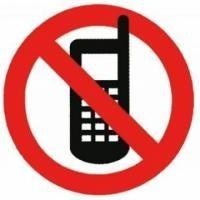 участникам ОГЭ с ОВЗ, детям- инвалидам и  инвалидам, техническим специалистам – иметь при  себе средства связи запрещается



В день экзамена иметь при себе средства связи вправе:

руководитель ППЭ
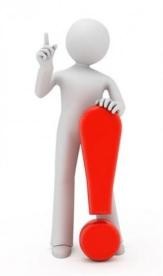 член ГЭК
руководитель ОО
сотрудники охраны правопорядка
представители СМИ
Использовать только в Штабе в связи со  служебной необходимостью
должностные лица Рособрнадзора
ДЕНЬ ПРОВЕДЕНИЕ ЭКЗАМЕНА
РУКОВОДИТЕЛЬ ППЭ, РУКОВОДИТЕЛЬ ОО, НА БАЗЕ  КОТОРОЙ ОРГАНИЗОВАН ППЭ
Не позднее 7:30
Не позднее 8:00
ТЕХНИЧЕСКИЕ СПЕЦИАЛИСТЫ
Не позднее 7:30
ЧЛЕНЫ ГЭК
ОРГАНИЗАТОРЫ В АУДИТОРИИ ППЭ
Не позднее 8:00
ОРГАНИЗАТОРЫ ВНЕ АУДИТОРИИ ППЭ
7:50-8:00
ОБЩЕСТВЕННЫЕ НАБЛЮДАТЕЛИ
Не позднее,  чем за 1 час
МЕДИЦИНСКИЕ РАБОТНИКИ
8:30
УЧАСТНИКИ ЭКЗАМЕНОВ
С 9:00
ВСЕ СПЕЦИАЛИСТЫ В СЛУЧАЕ ОРГАНИЗАЦИИ ППЭ
НА ДОМУ
Не ранее 9:00
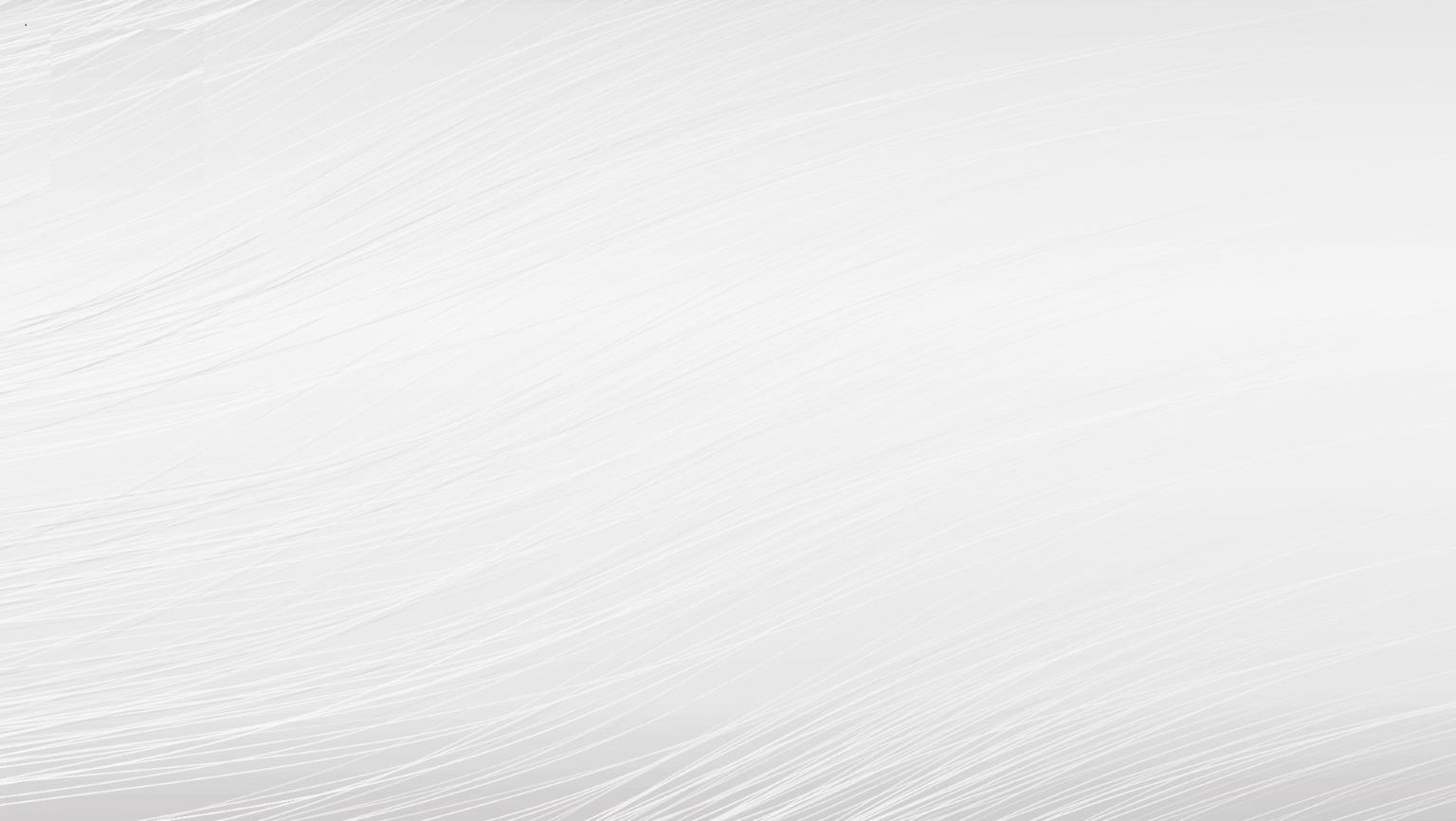 День проведения экзамена
Член ГЭК не позднее 07.30 обеспечивает доставку ЭМ в ППЭ. 

Не позднее 08.15 передает Руководителю ППЭ в Штабе ППЭ


Руководитель ППЭ и член ГЭК заполняют форму ППЭ-14-01 «Акт приема-передачи экзаменационных  материалов в ППЭ» и расписываются

Руководитель ППЭ организует хранение ЭМ до передачи ответственным организаторам в аудиториях

Руководитель ППЭ назначает ответственного за регистрацию лиц, привлекаемых к проведению ГИА
в ППЭ, в соответствии с формой ППЭ-07 «Список работников ППЭ» из числа организаторов вне аудитории
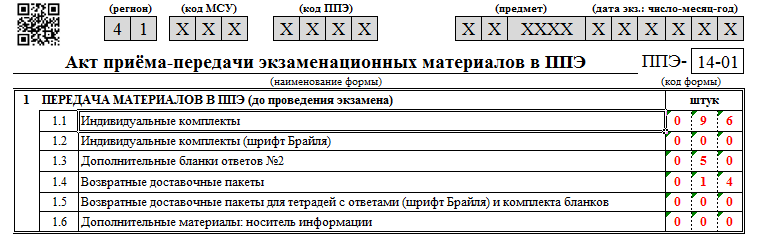 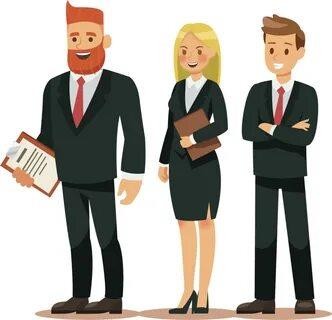 8
Руководитель ППЭ не позднее 08.30  в присутствии Члена ГЭК проводит краткий инструктаж по процедуре проведения экзамена для работников ППЭ

Руководитель ППЭ назначает и выдаёт ответственному организатору вне аудитории формы ППЭ-06-01
«Список участников ГИА образовательной организации» и ППЭ-06-02 «Список участников ГИА в ППЭ  по алфавиту» для размещения на информационном стенде при входе в ППЭ

Руководитель ППЭ назначает ответственного организатора в каждой аудитории, выдает материалы для  подготовки к проведению ГИА в соответствующие аудитории

Руководитель ППЭ направляет организаторов всех категорий на рабочие места в соответствии с формой  
    ППЭ-  07 «Список работников ППЭ»
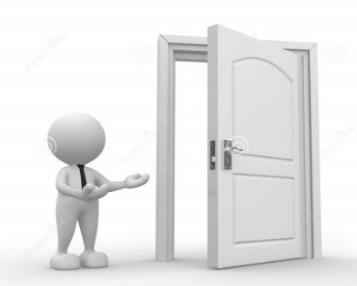 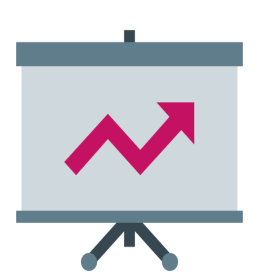 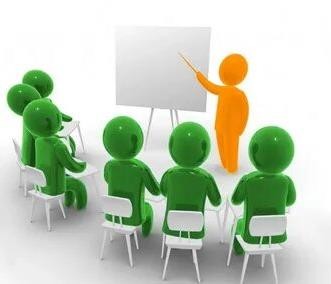 000
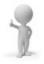 1
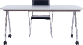 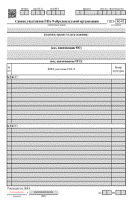 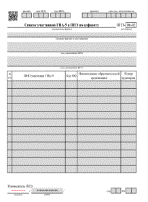 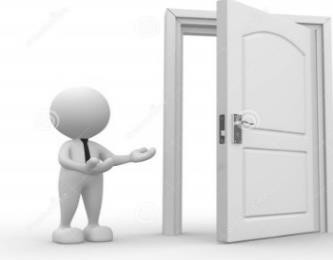 0002
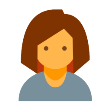 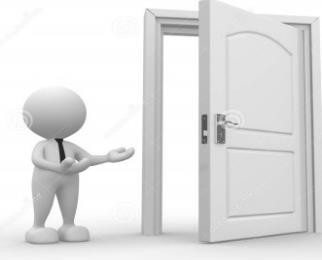 0003
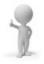 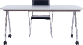 10
В случае неявки, распределенных в данный ППЭ работников ППЭ по согласованию с
Руководителем ППЭ производится замена работников ППЭ по форме ППЭ - 19
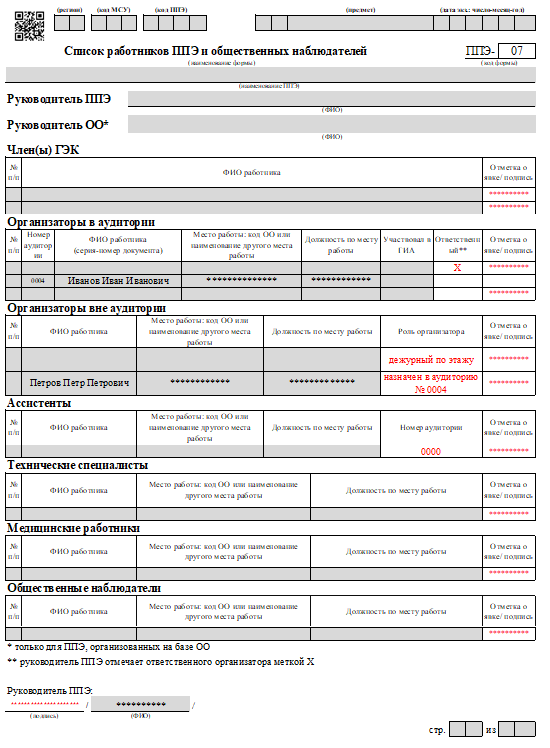 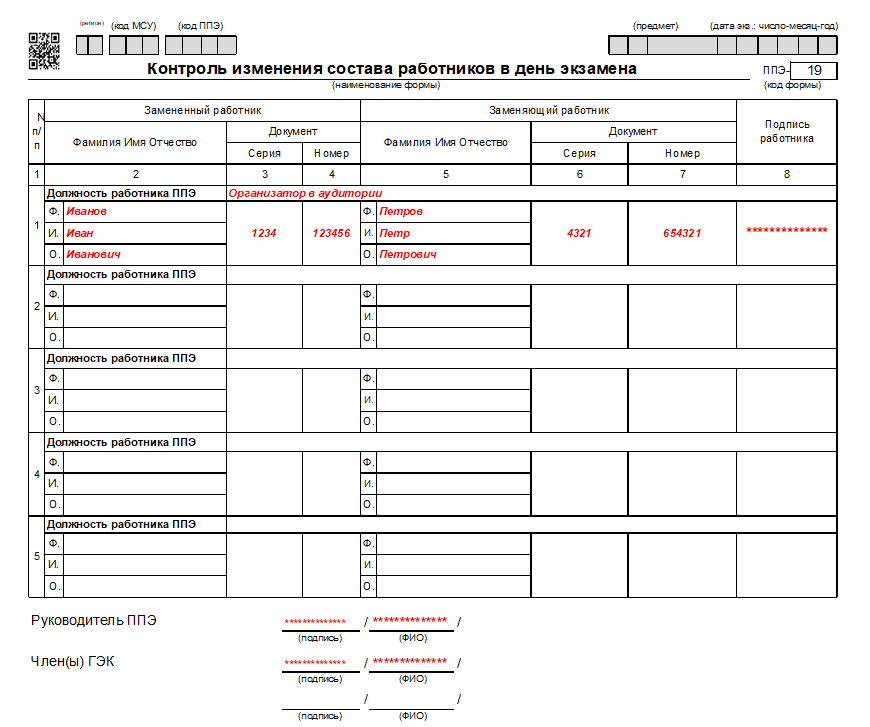 11
Руководитель ППЭ
День проведения экзамена:
С 09.00
передаёт медицинскому работнику инструкцию, определяющую порядок его работы во  время проведения ГИА в ППЭ и журнал учета участников экзамена, обратившихся к
медицинскому работнику.

в присутствии Члена ГЭК обеспечивает допуск в ППЭ:
участников экзамена согласно спискам распределения формам ППЭ 06-01, 06-02, 05-01;
(сопровождающие обучающихся присутствуют в день экзамена в помещении, которое
организуется до входа в ППЭ).
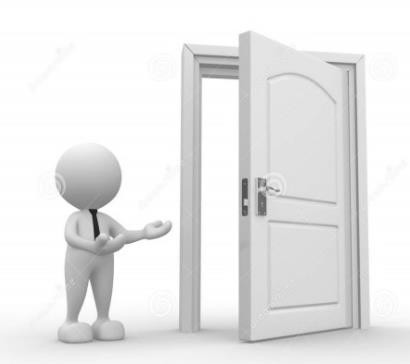 0001
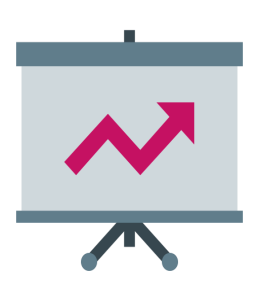 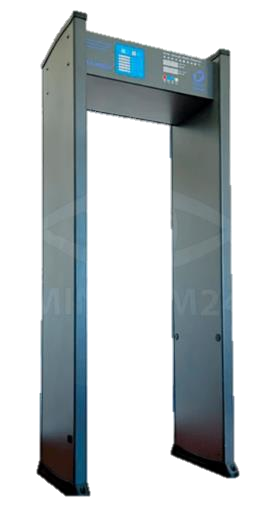 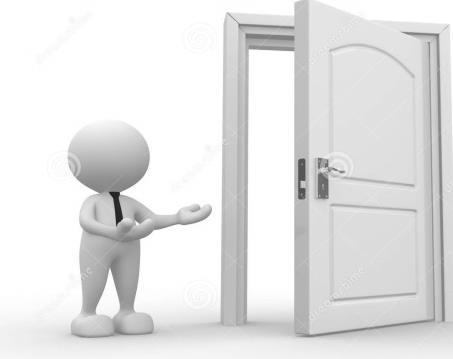 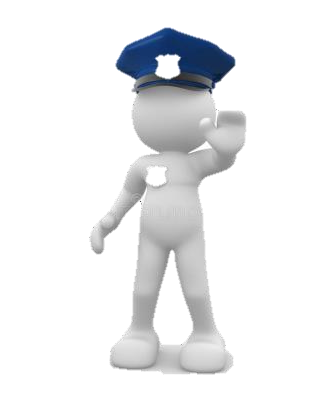 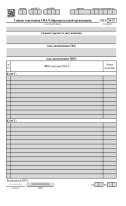 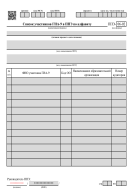 0002
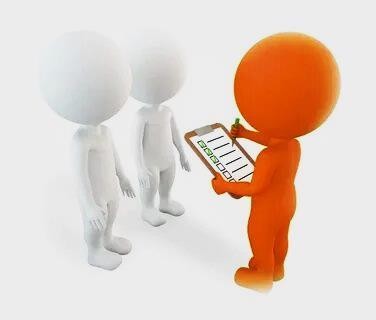 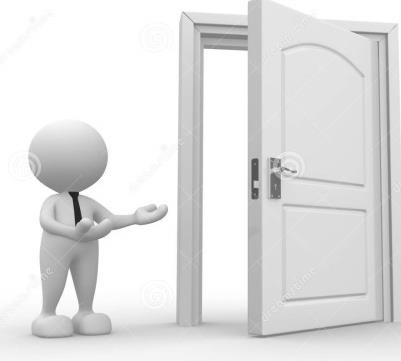 0003
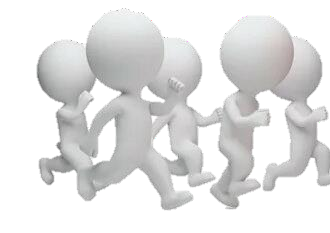 12
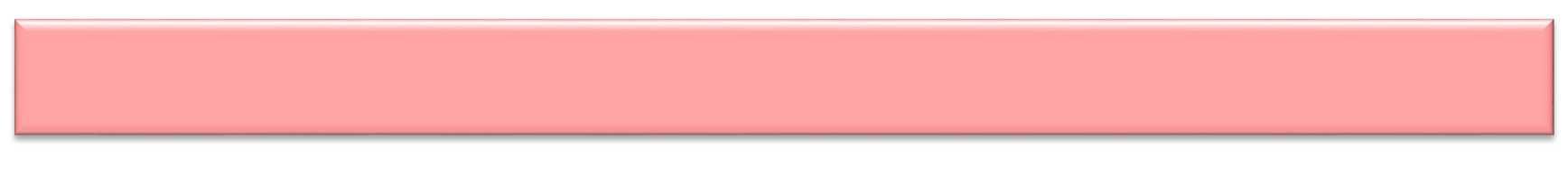 Если у участника ГИА нет документа удостоверяющего личность
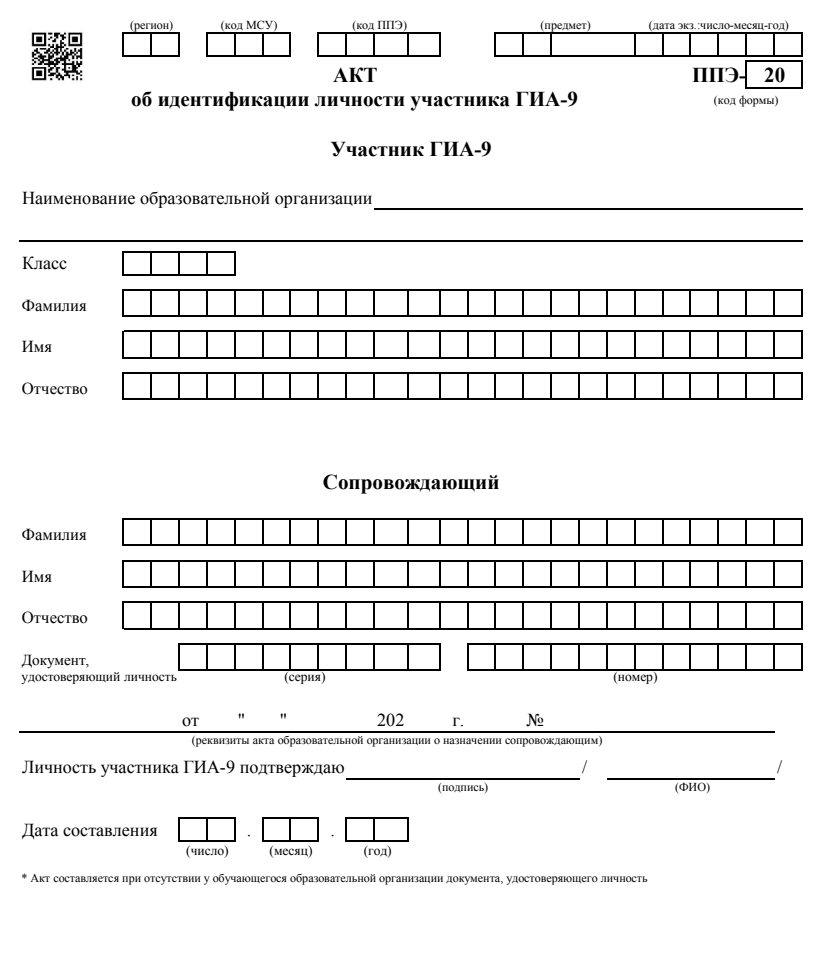 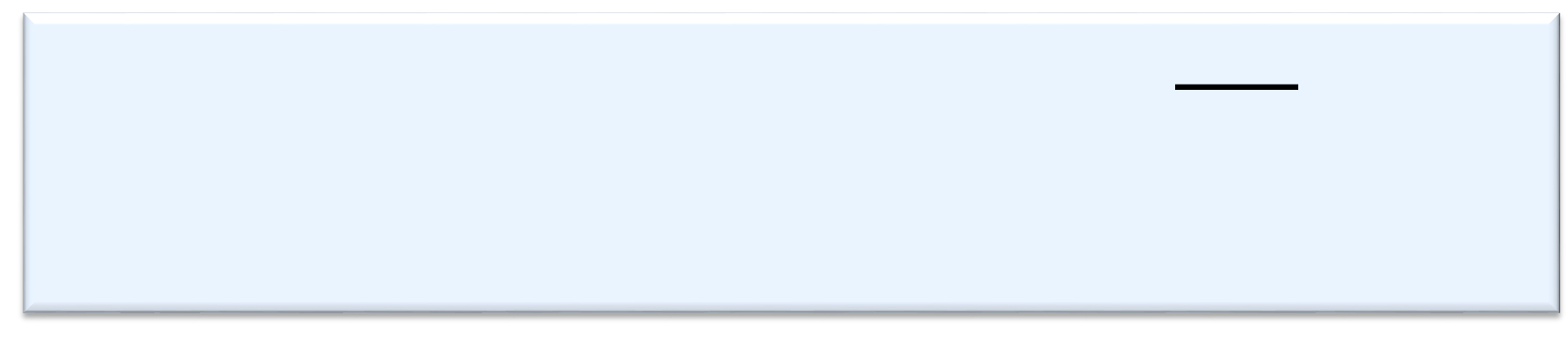 В присутствии Члена ГЭК Сопровождающим заполняется Акт об идентификации личности форма ППЭ-20
18
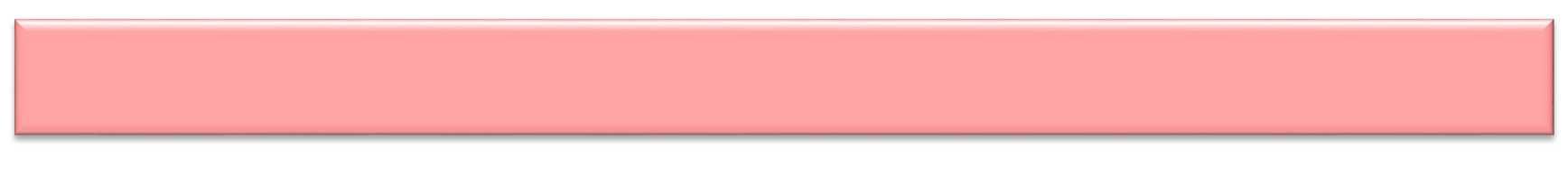 Если участник ГИА опоздал
ВАЖНО!!!
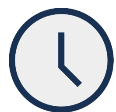 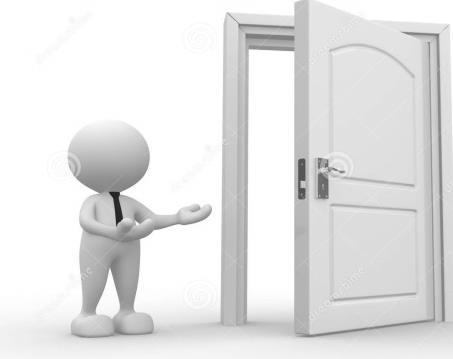 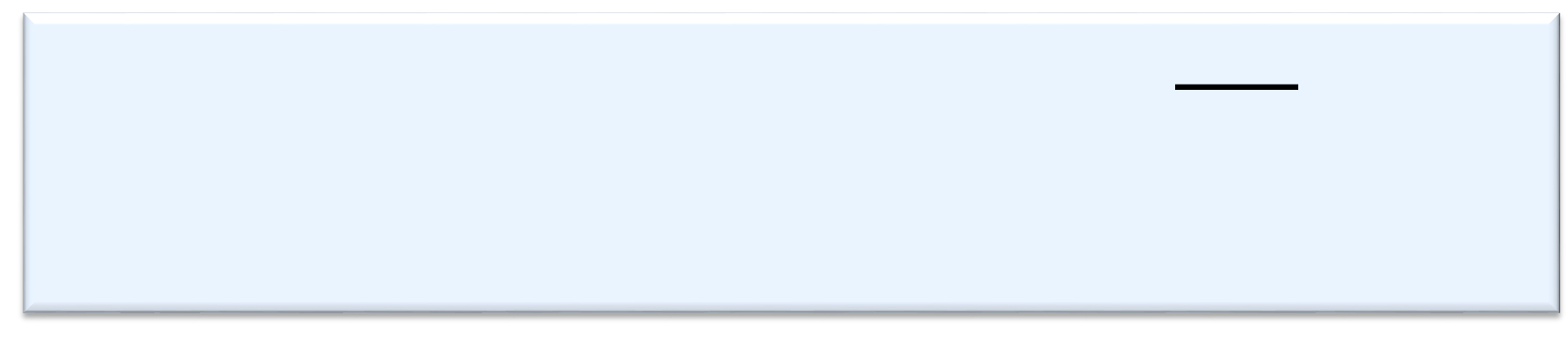 В присутствии члена ГЭК составляется АКТ*  руководителем ППЭ
Подписывается членом ГЭК, руководителем ППЭ
и участником ГИА


Участник допускается в ППЭ, но время окончания экзамена
не продлевается, инструктаж не проводится, изложение и текст  для аудирования по английскому языку не включается повторно.
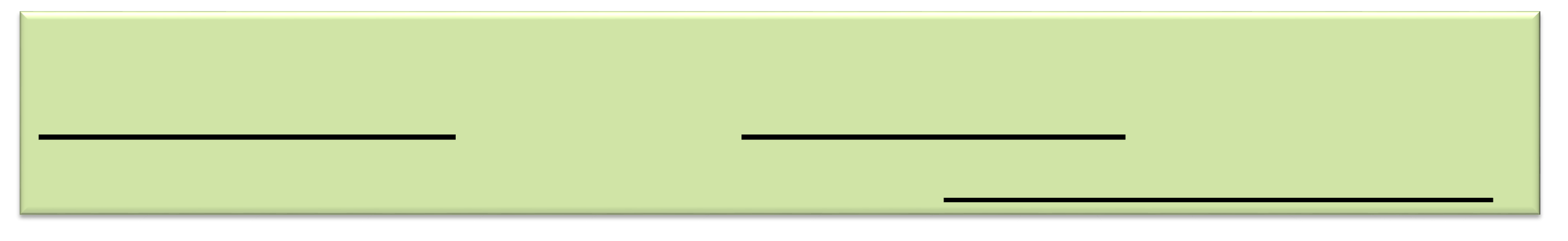 Составляется в двух экземплярах в свободной форме:
18
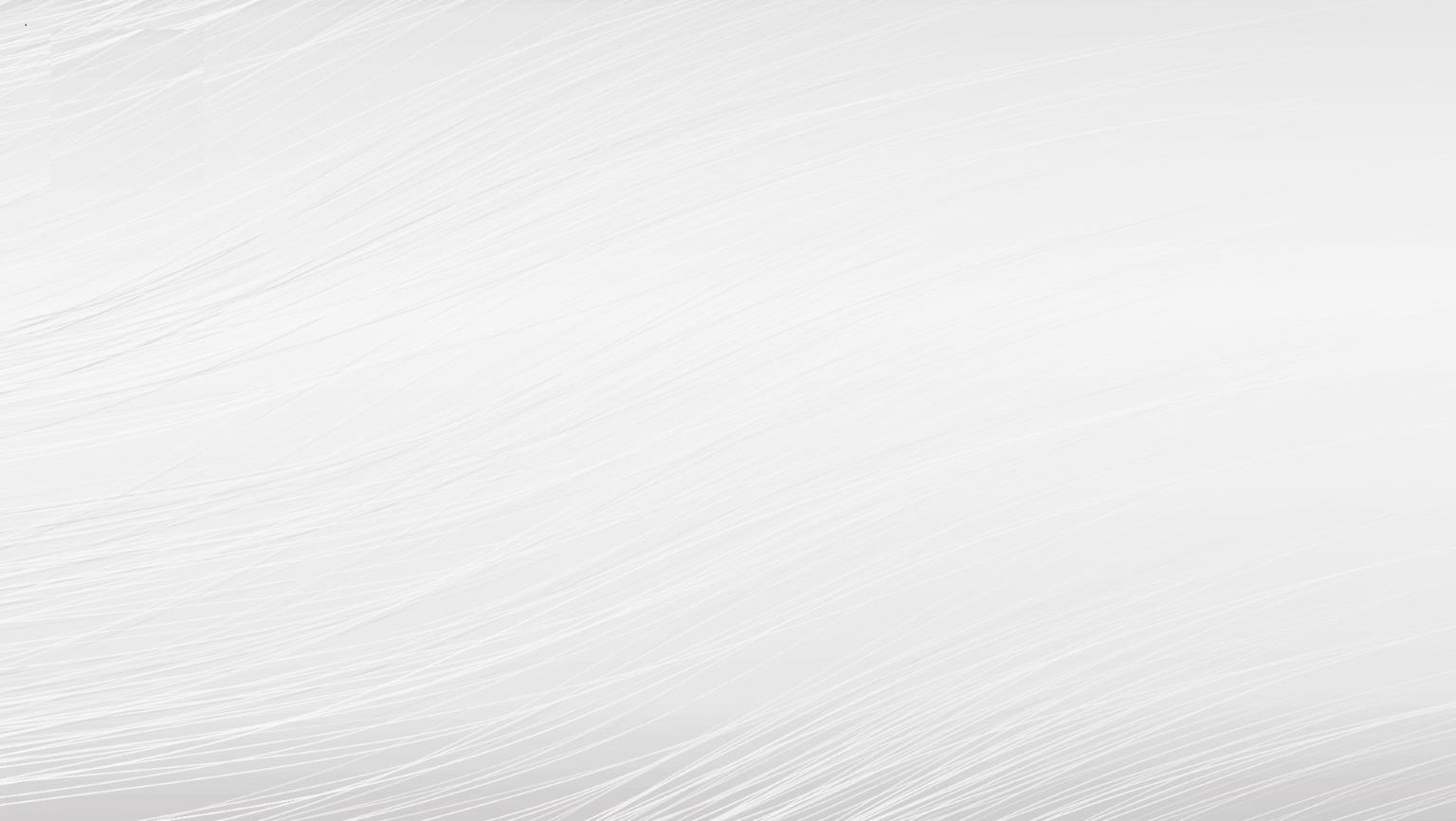 День проведения экзамена: Руководитель ППЭ Не позднее 09.45
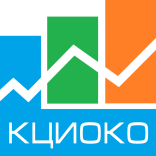 В штабе ППЭ по форме ППЭ-14-02 «Ведомость учета экзаменационных материалов»
выдает ответственным организаторам в аудиториях экзаменационные материалы

Выдает общественным наблюдателям форму ППЭ-18-МАШ «Акт общественного  наблюдения за проведением ГИА в ППЭ»
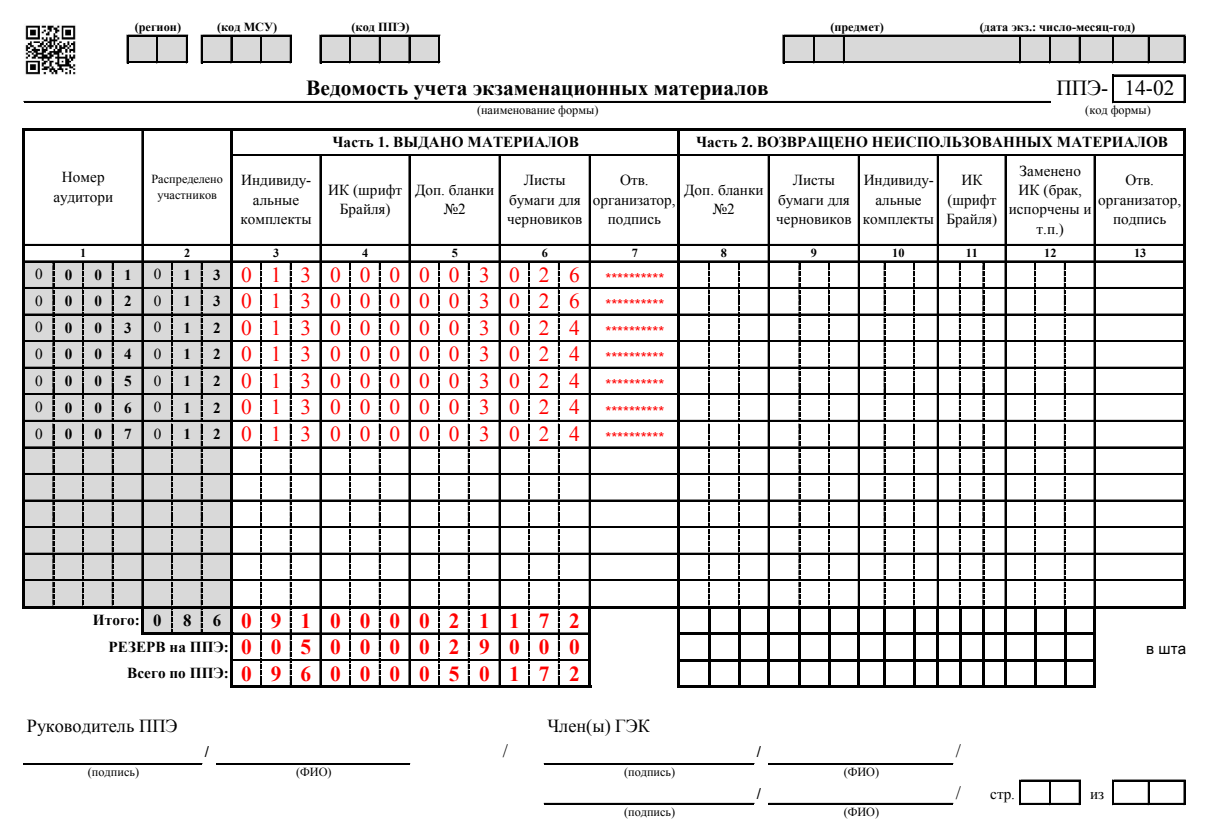 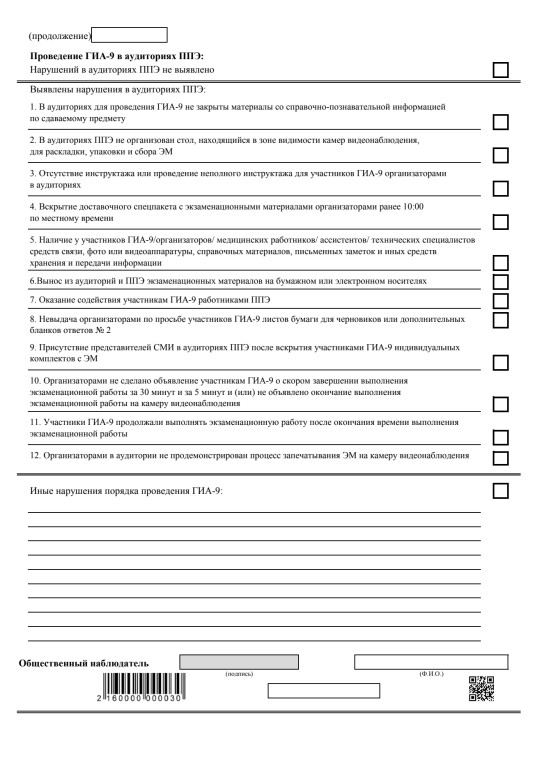 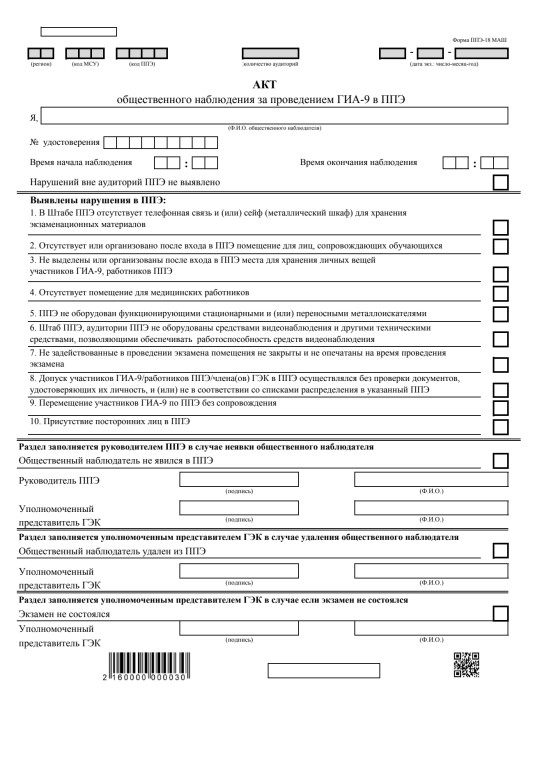 15
День проведения экзамена:
Материалы, которые выдает организаторам в аудитории  руководитель ППЭ:
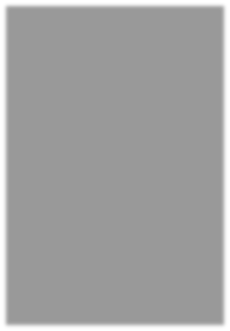 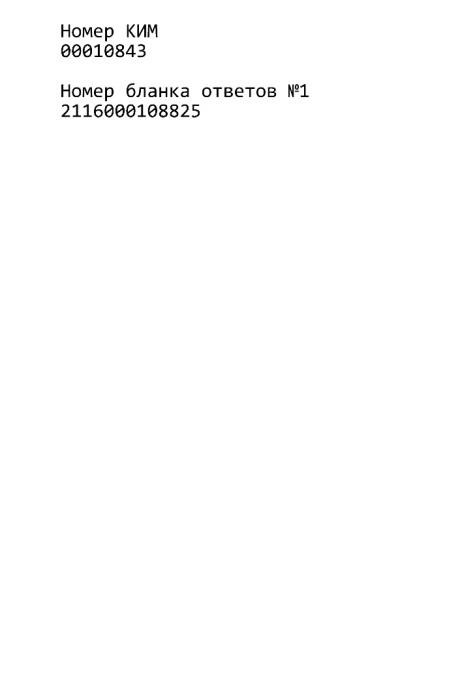 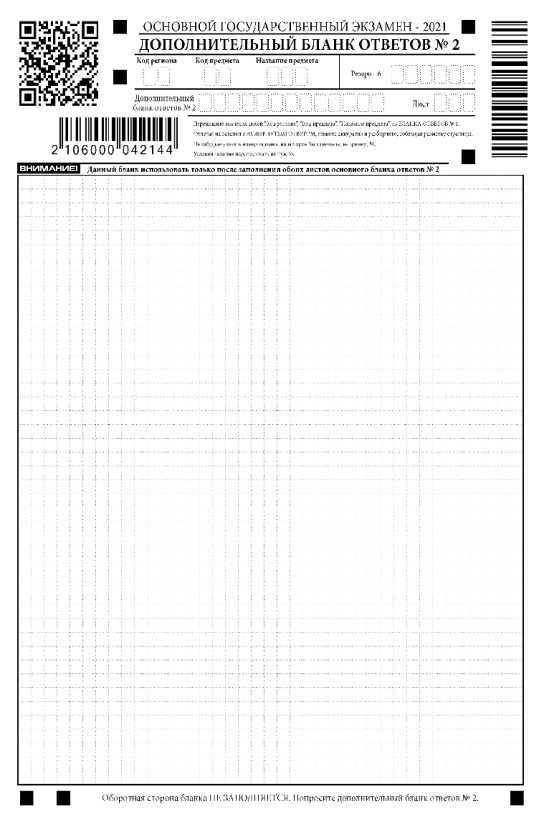 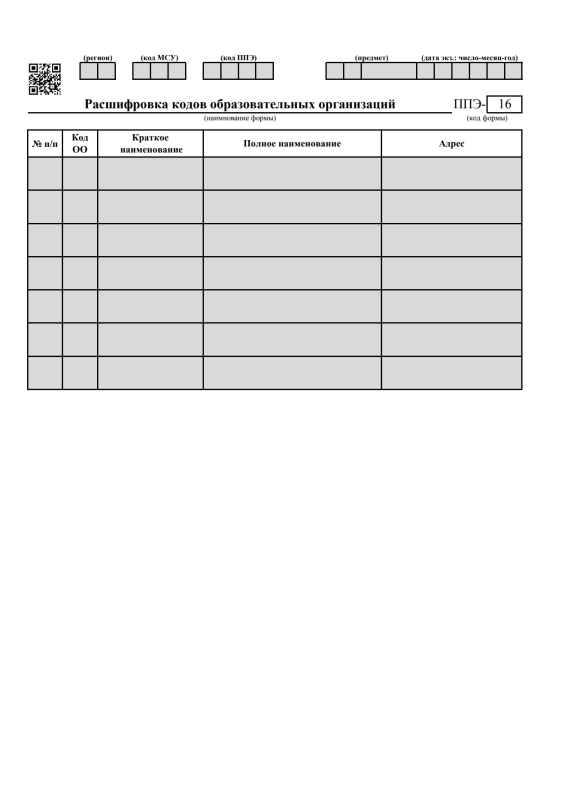 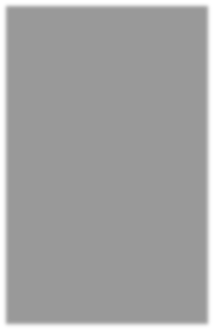 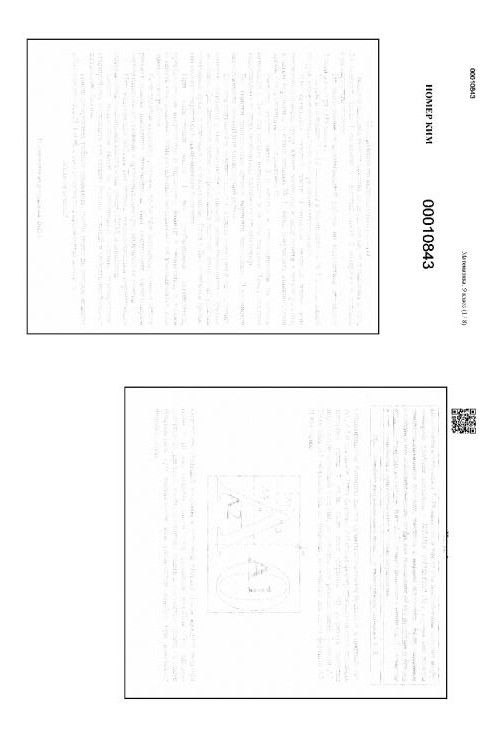 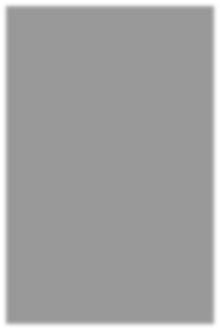 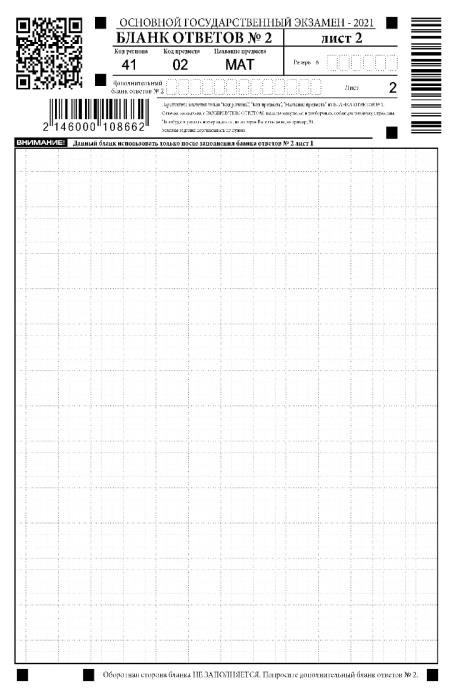 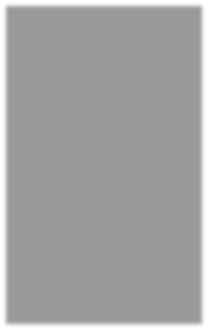 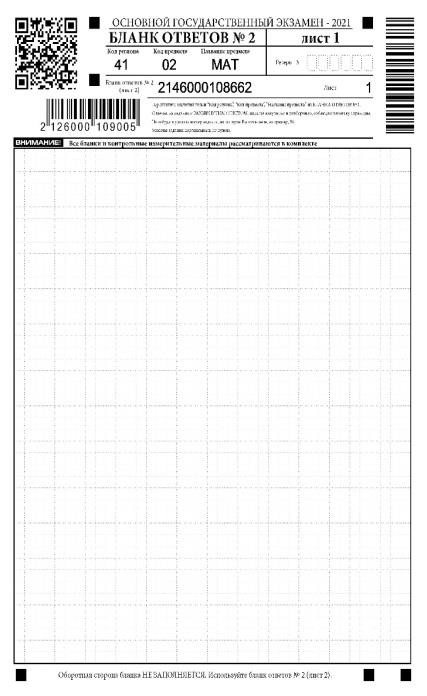 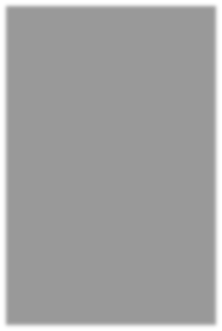 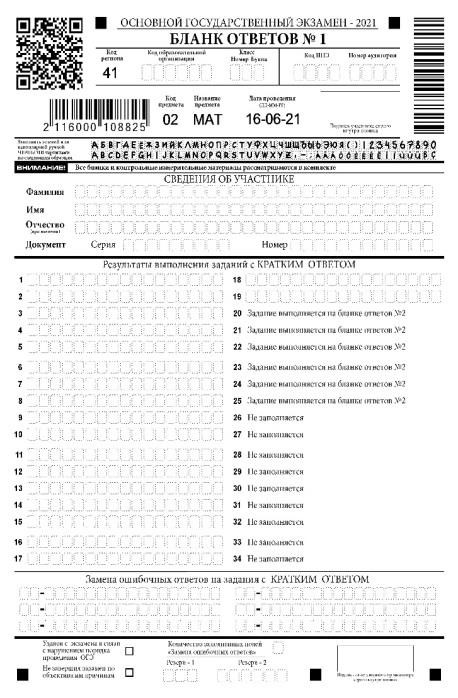 16
Индивидуальный комплект:
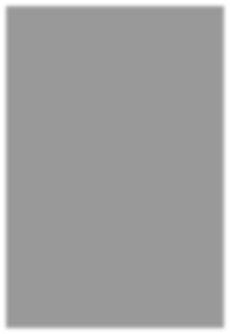 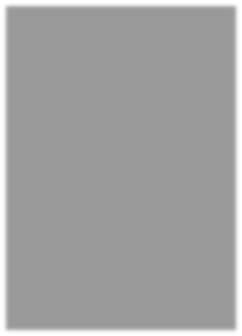 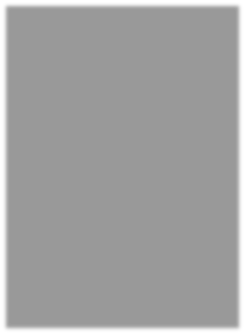 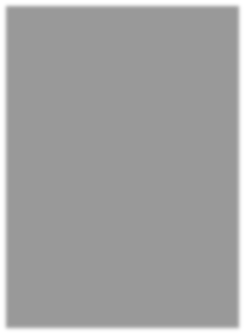 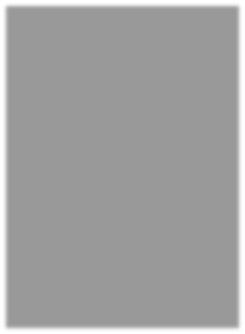 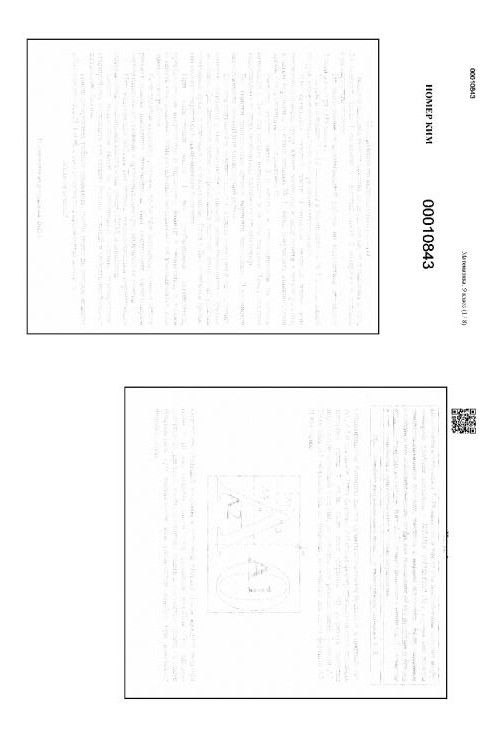 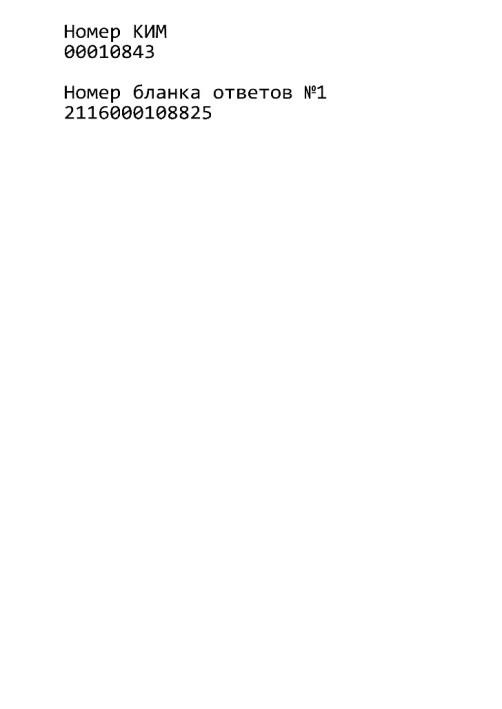 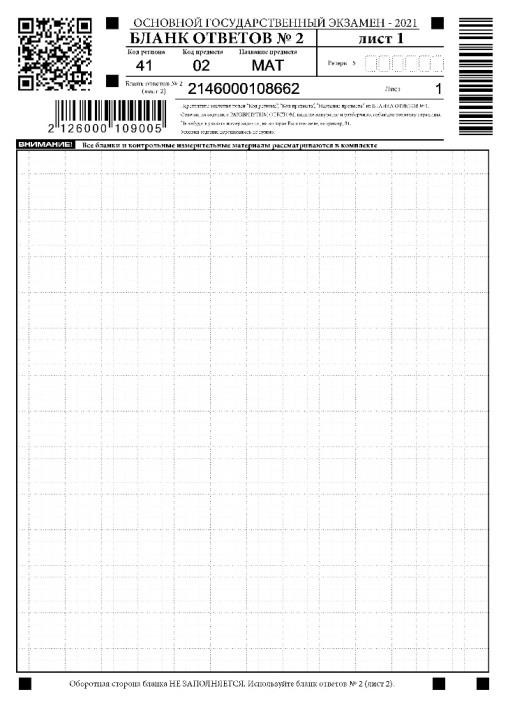 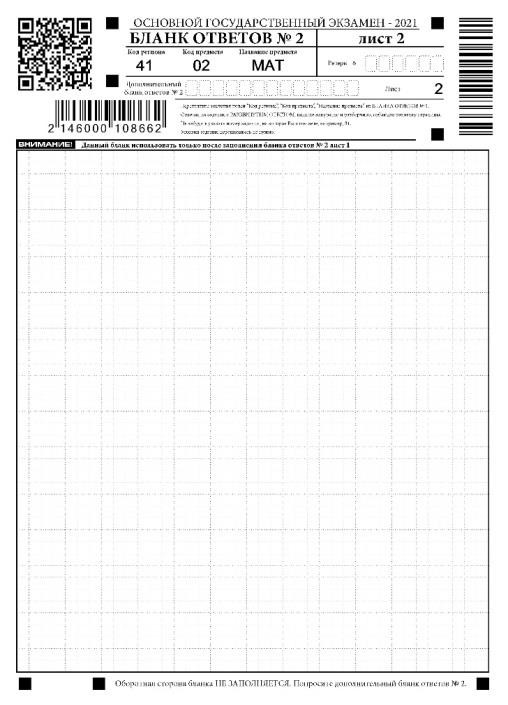 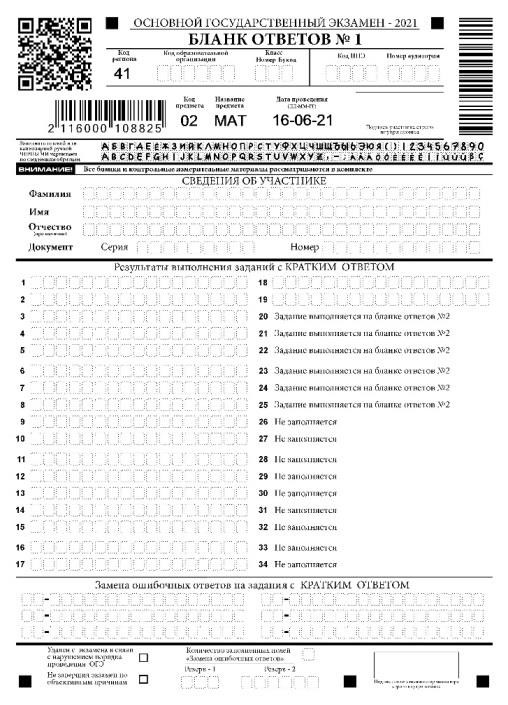 Контрольный лист
Организатору в аудитории
Для экспресс-проверки качества печати ИК убедитесь, что:
Черно-белые
односторонние бланки:
бланк ответов № 1;
бланк ответов № 2 лист 1;
бланк ответов № 2 лист 2;
КИМ;
контрольный лист.
Печать выполнена равномерно – без белых и темных полос по листу;
Текст чёткий и легко читаемый.
Участнику ОГЭ
Убедитесь в целостности ИК:
Внимательно рассмотрите цифровые значения штрихкода на бланке ответов № 1и  уникальный номер КИМ;
убедитесь, что на контрольном листе отражены цифровые значения штрихкода бланка
№1 и номер КИМ вашего ИК;
17
Индивидуальный комплект ГВЭ:
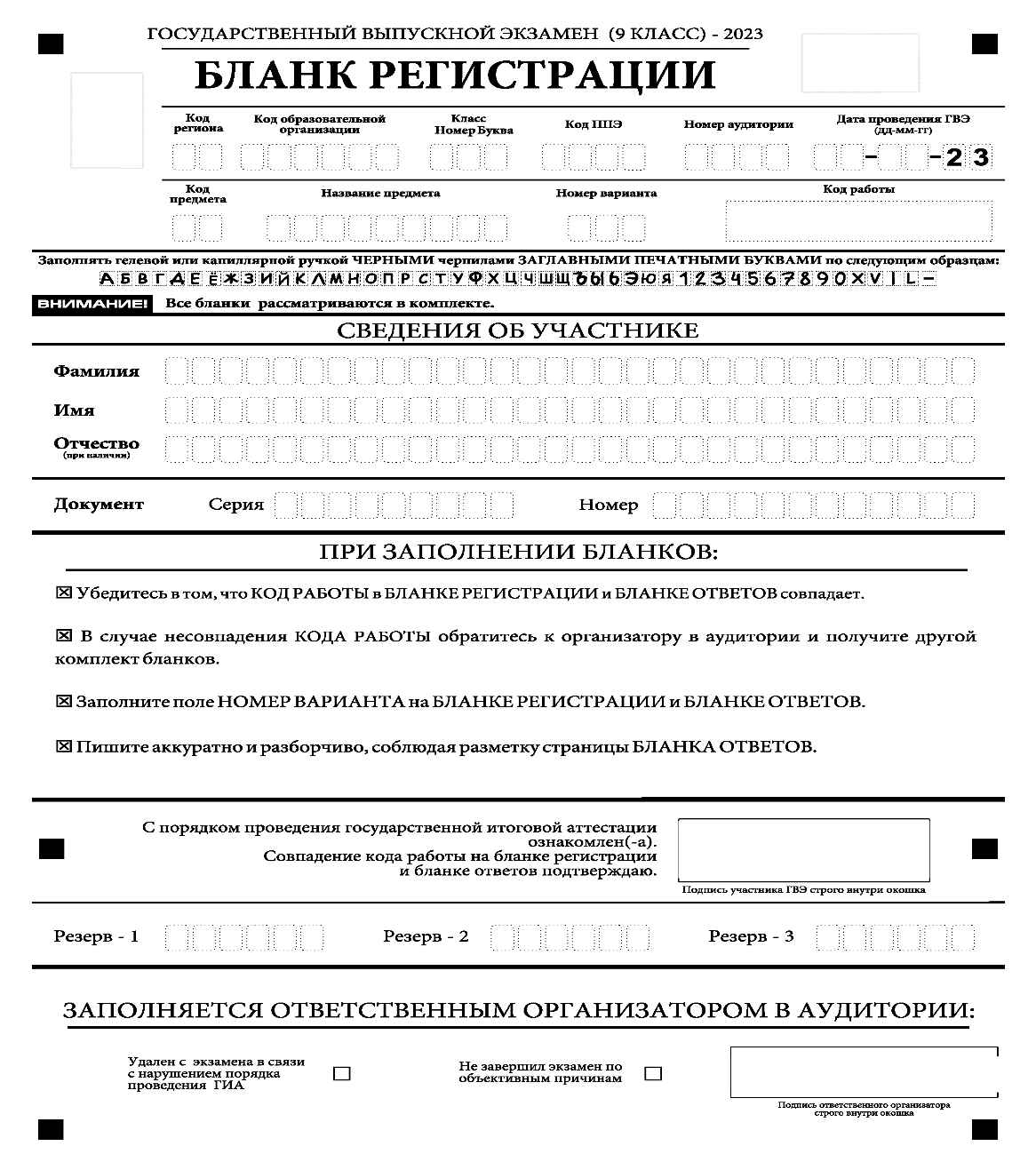 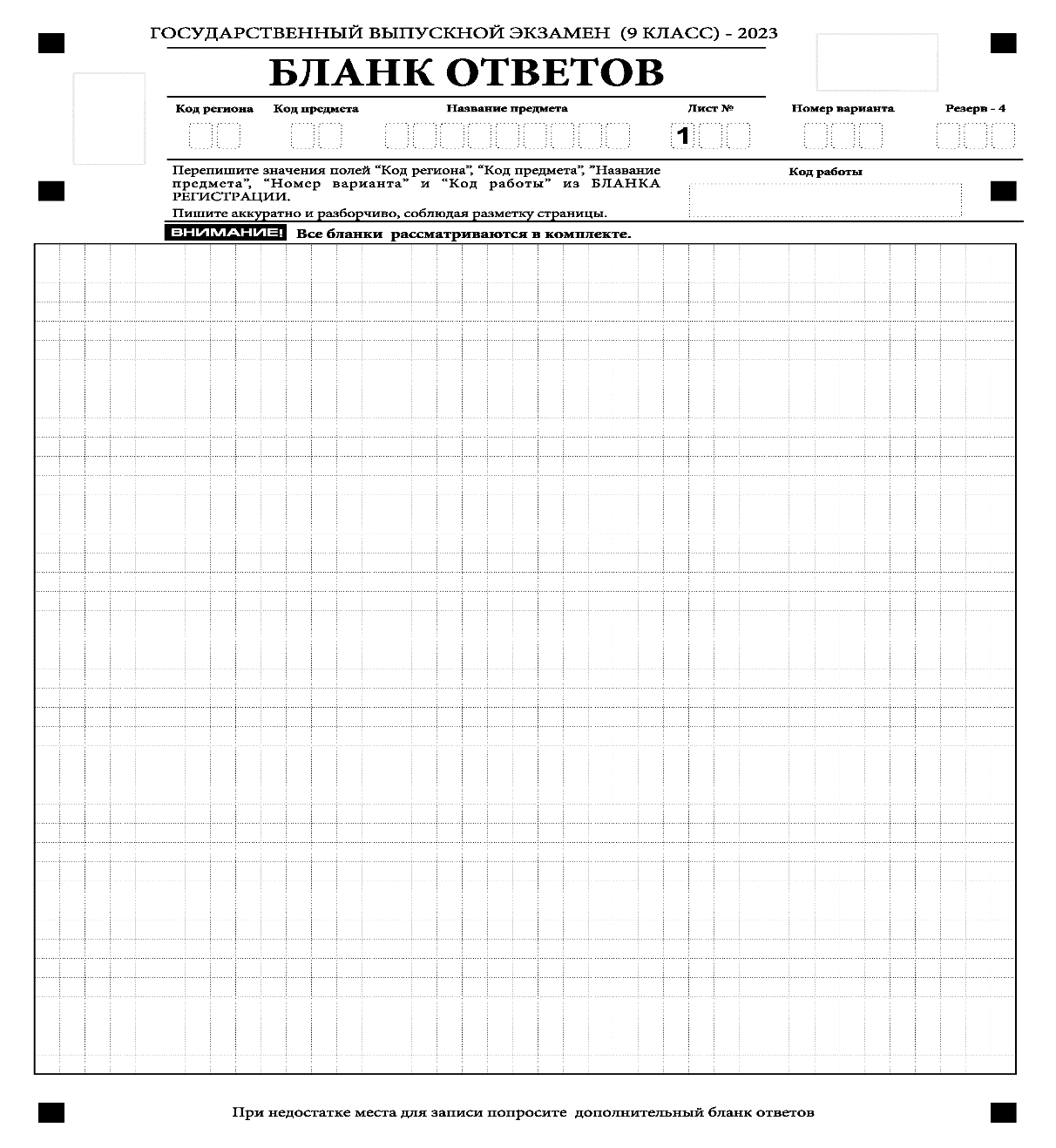 1213456
1213456
Проведение экзамена в аудитории:
09.50 проводится первая часть инструктажа

Не ранее 10.00 начинается выдача ЭМ

Проводится вторая часть инструктажа. Объявление начала экзамена.

 За 30 минут и за 5 минут до окончания экзамена организаторы в аудитории сообщают участникам ГИА о скором завершении экзамена.
 
Завершение выполнения экзаменационной работы участниками экзамена и организация  сбора ЭМ. Заполнение протокола 05-02 «Протокол проведения ГИА в аудитории»
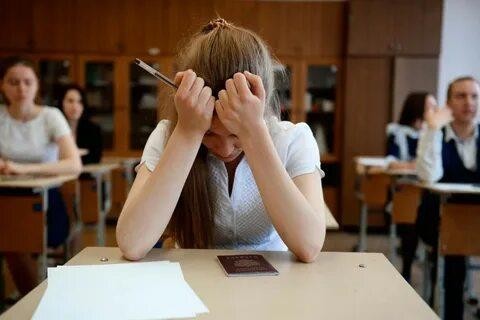 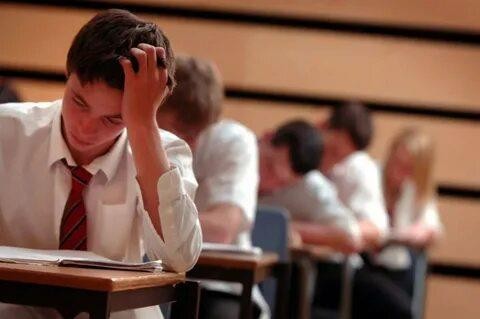 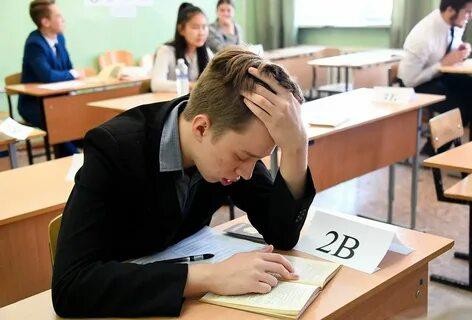 19
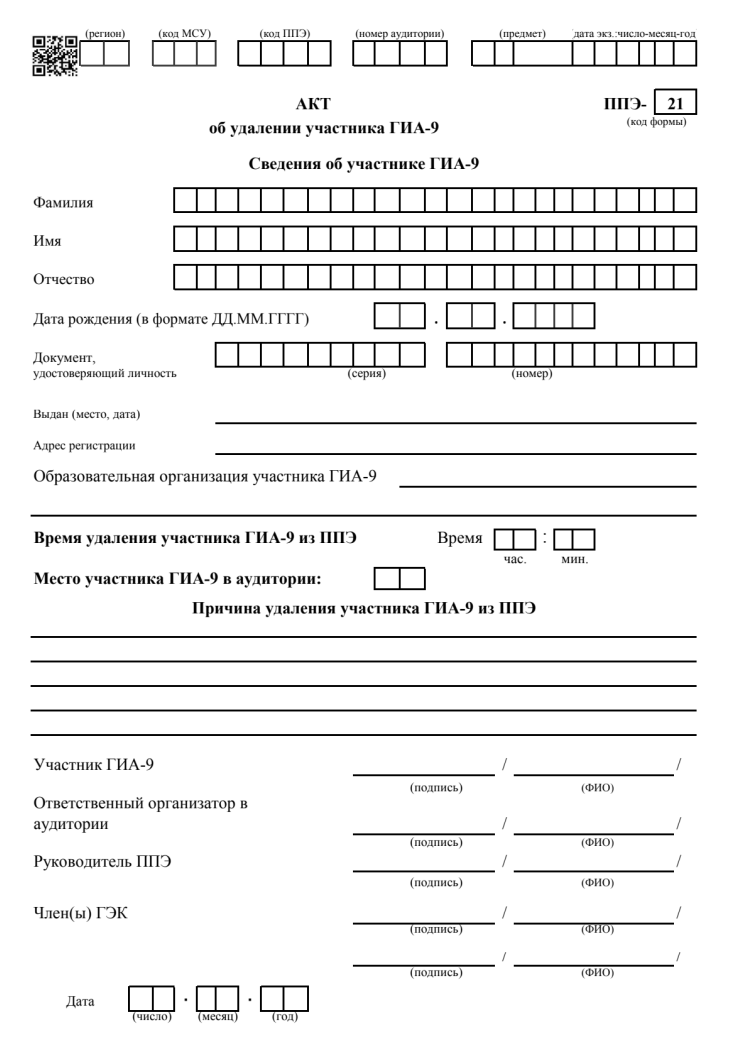 Действия Члена ГЭК в различных ситуациях:
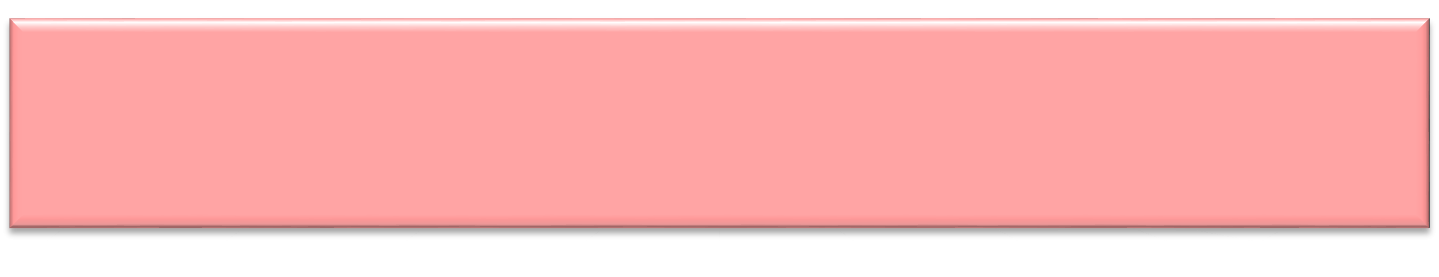 Принято решение об удалении с  экзамена участника ГИА
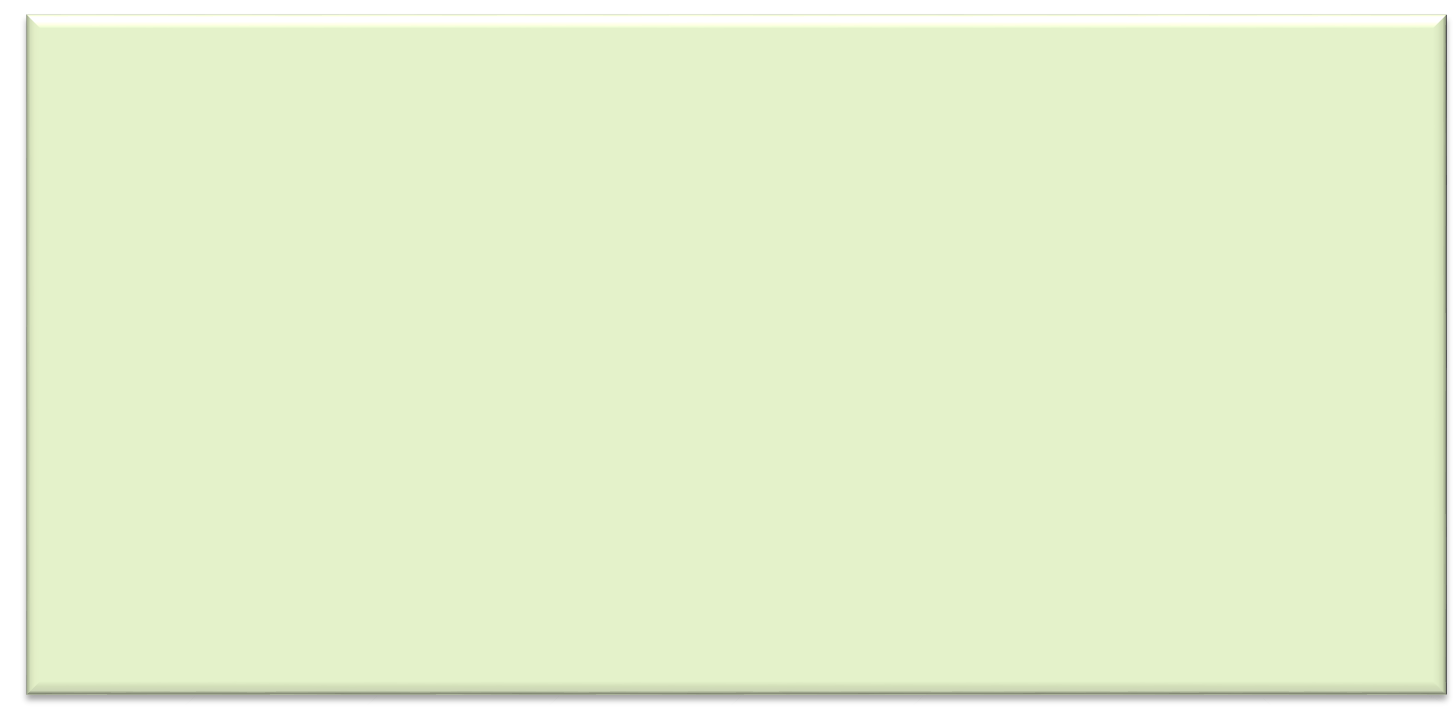 Заполняется форма ППЭ-21 «Акт об  удалении участника»* совместно с  руководителем ППЭ и ответственным  организатором в аудитории

Подписывается членом ГЭК,
руководителем ППЭ и участником ГИА
*Заполняется в штабе ППЭ и передается членом ГЭК председателю ГЭК
22
Действия Член ГЭК в различных ситуациях:
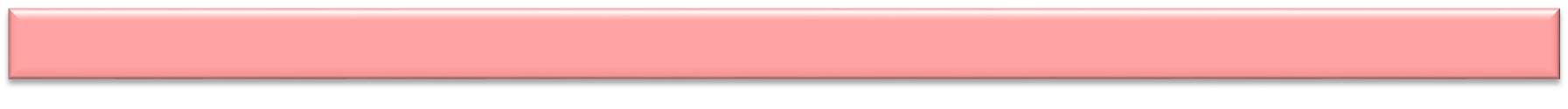 Участник ГИА не может завершить экзамен из-за ухудшения состояния
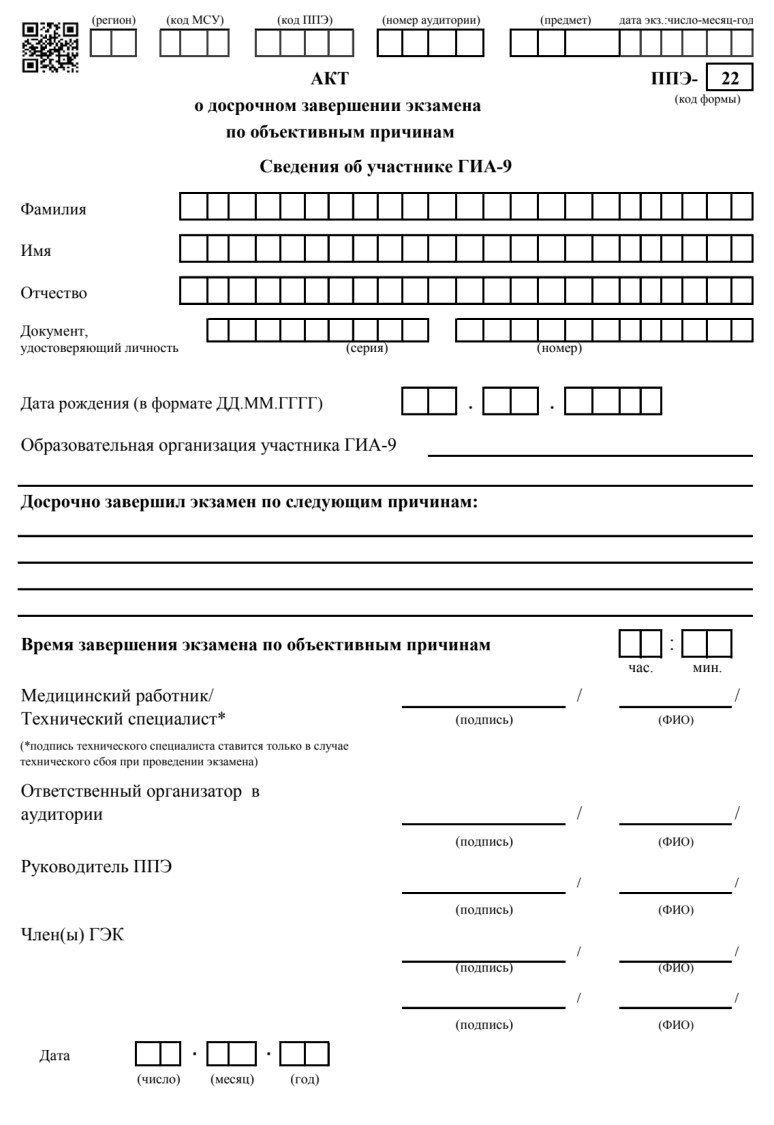 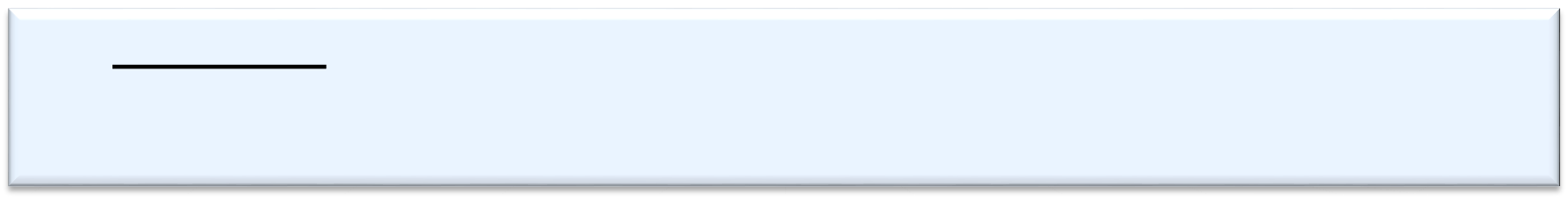 Член ГЭК по приглашению организатора вне аудитории приходит в  медицинский кабинет для контроля подтверждения/неподтверждения мед.
работником ухудшения состояния здоровья участника ГИА
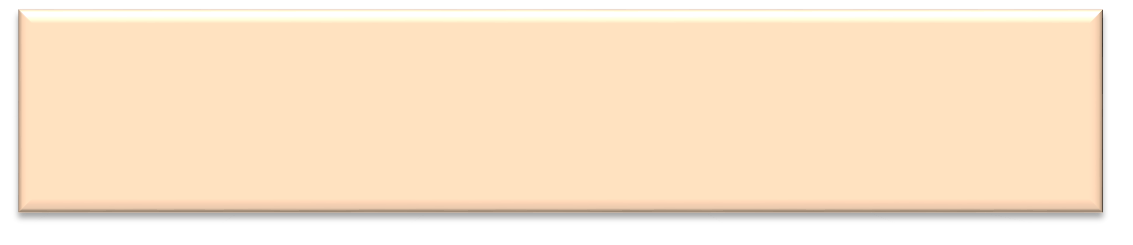 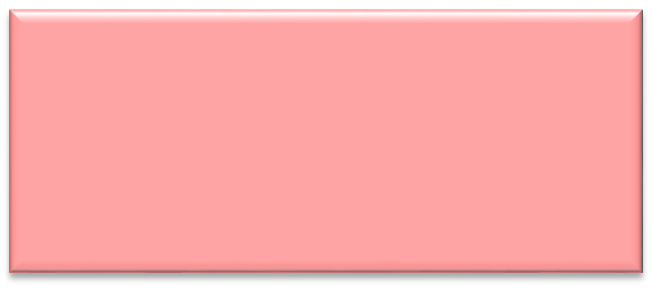 Мед. работник подтвердил ухудшение состояния
здоровья участника ГИА и участник согласен
досрочно завершить экзамен
Мед. работник не  подтвердил ухудшение
состояния здоровья  участника ГИА
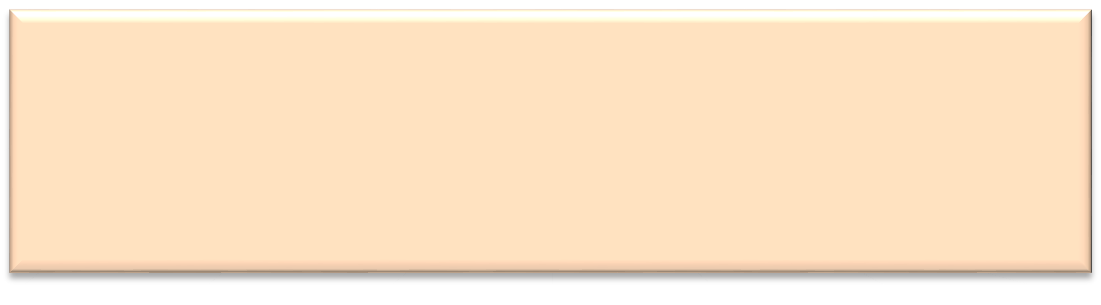 Заполняет соответствующие поля формы ППЭ-  22 «Акт о досрочном завершении экзамена по  объективным причинам»*
Участник уходит с экзамена.
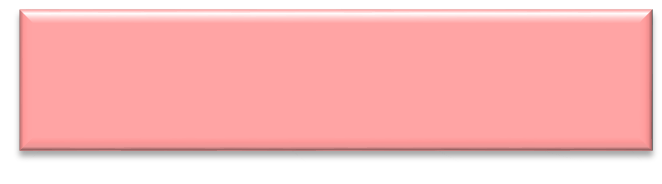 Участник возвращается в
аудиторию.
*АКТ заполняется в медицинском кабинете совместно с мед. Работником. Свою подпись должны поставить ответственный  организатор и руководитель ППЭ и передается председателю ГЭК
23
Действия члена ГЭК в различных ситуациях:
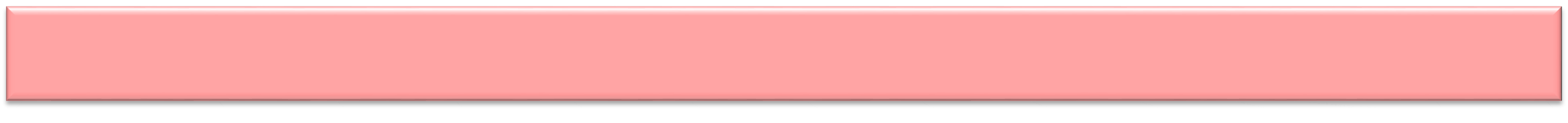 Если заполняются формы ППЭ-21 «Акт об удалении участника» и (или)
ППЭ-22 «Акт о досрочном завершении экзамена по объективным причинам»
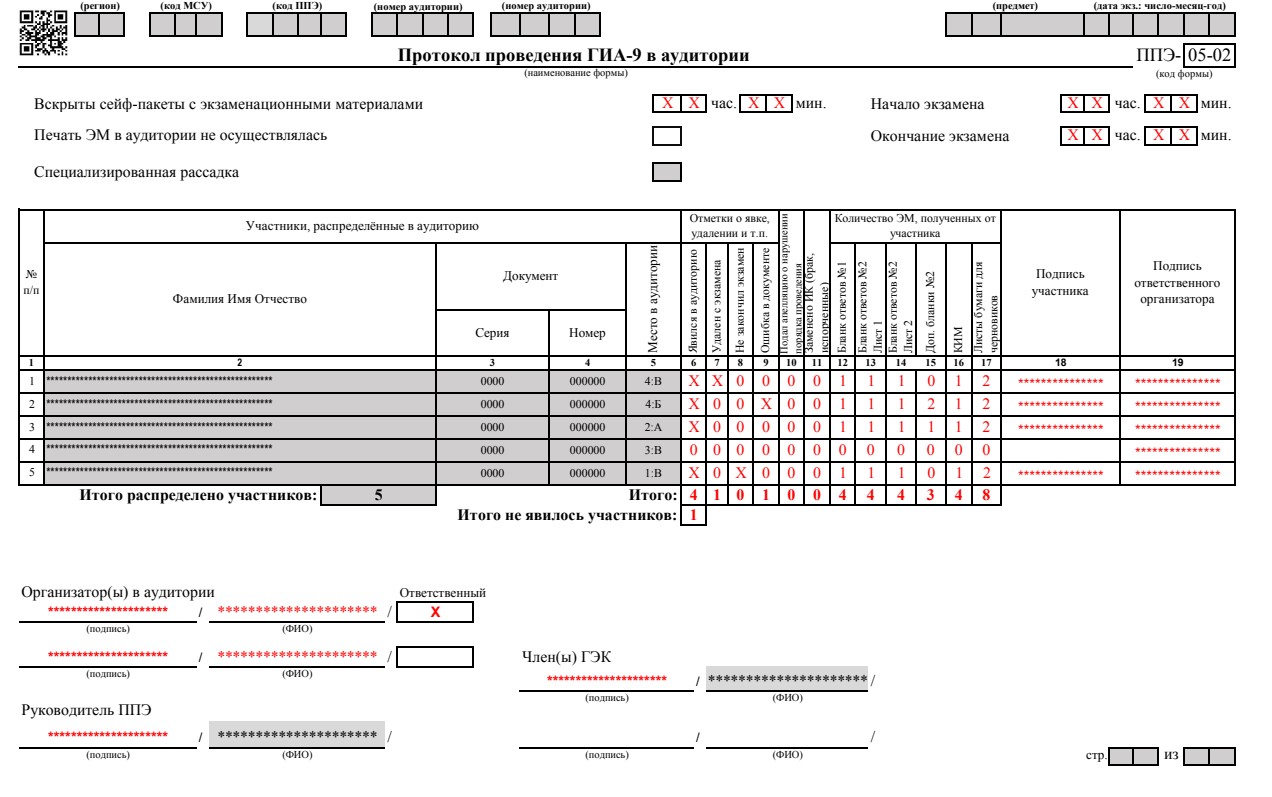 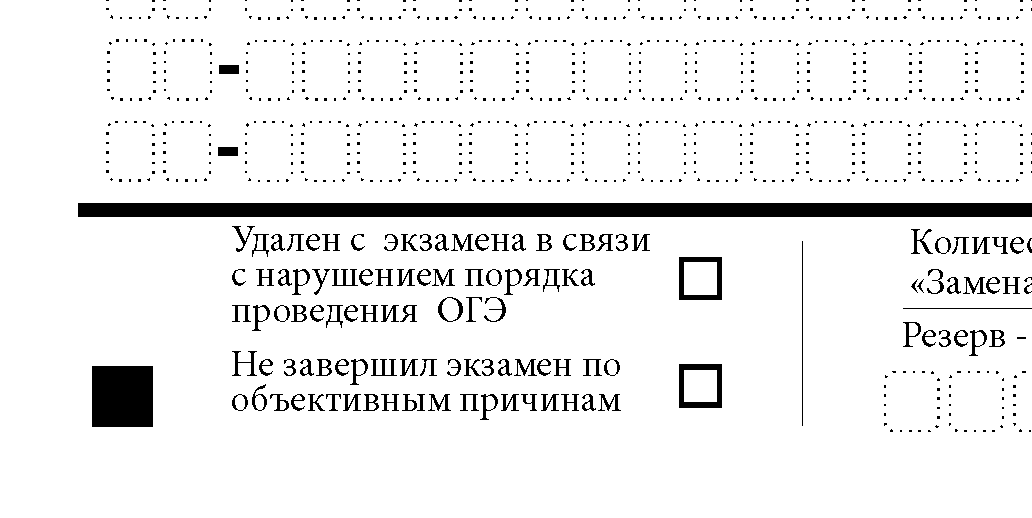 *Отметки «Удален с экзамена» и (или) «Не закончил экзамен по уважительной причине» проставляются в бланках регистрации таких
участников ГИА ответственным организатором в аудитории. Так же отображается в форме ППЭ 05-02 «Протокол проведения ГИА-9 в  аудитории»
24
Действия члена ГЭК в различных ситуациях:
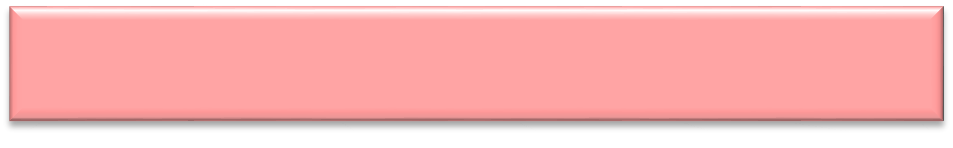 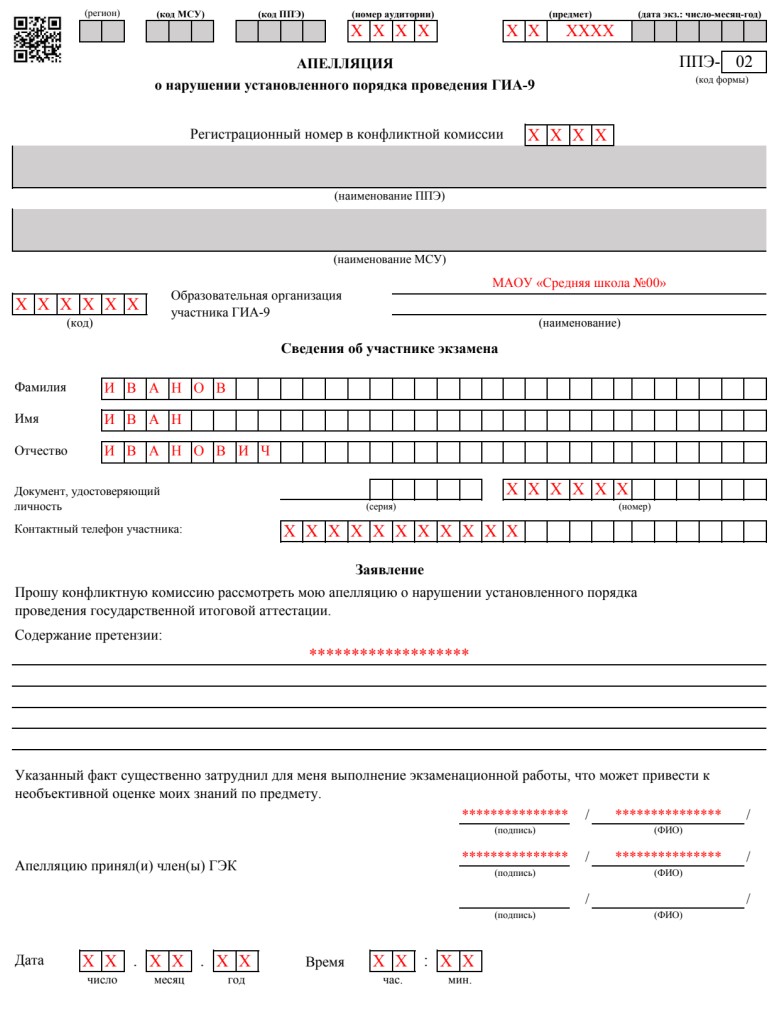 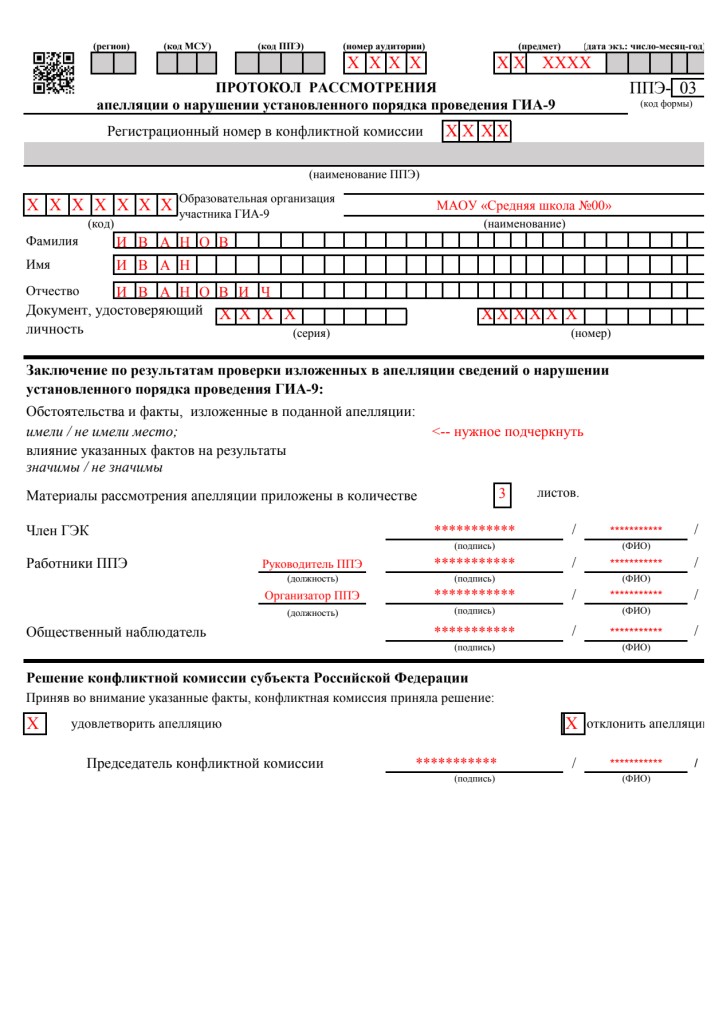 Участник ГИА подал апелляцию о нарушении
установленного порядка проведения ГИА

Принимает апелляцию по форме ППЭ-02*


Организует проведение проверки**, изложенных в  апелляции сведений, о нарушении порядка
проведения ГИА

Заполняет форму ППЭ-03 «Протокол рассмотрения  апелляции о нарушении установленного Порядка  проведения ГИА»***

Вносит соответствующую информацию в  протоколы****


*Принимается в штабе ППЭ, в зоне видимости камер видеонаблюдения, в двух экземплярах
**Проводится при участии: организаторов, не задействованных в аудитории, в которой сдавал экзамен участник ГИА; технических специалистов;  ассистентов; общественных наблюдателей; сотрудников, осуществляющих охрану правопорядка, и (или) сотрудников органов внутренних дел  (полиции); медицинских работников.
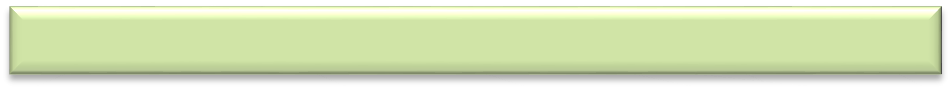 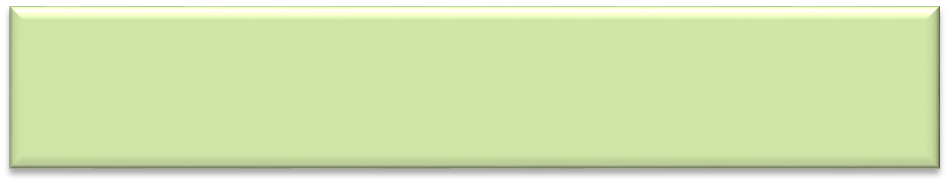 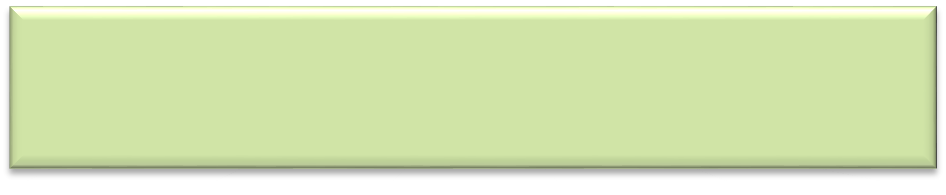 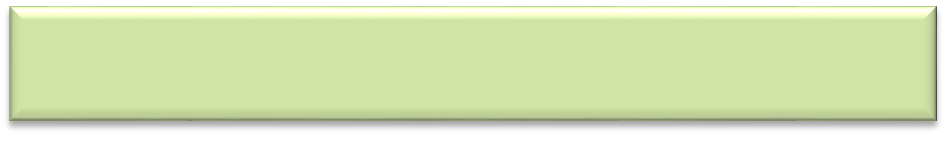 **** Форма 05-02
25
После завершения экзамена в аудиториях:	Руководитель ППЭ в Штабе ППЭ
Получает в присутствии члена ГЭК от всех ответственных организаторов ЭМ


Заполняет в присутствии члена ГЭК необходимые формы

Принимает у общественных наблюдателей заполненную форму 18-МАШ «Акт общественного наблюдения
за проведением ГИА в ППЭ»**

Передает все необходимые материалы по форме ППЭ-14-01 «Акт приемки-передачи экзаменационных
материалов в ППЭ» члену ГЭК
26
ЗАПОЛНЕНИЕ БЛАНКА ОТВЕТОВ №2 (лист 1)
по информатике
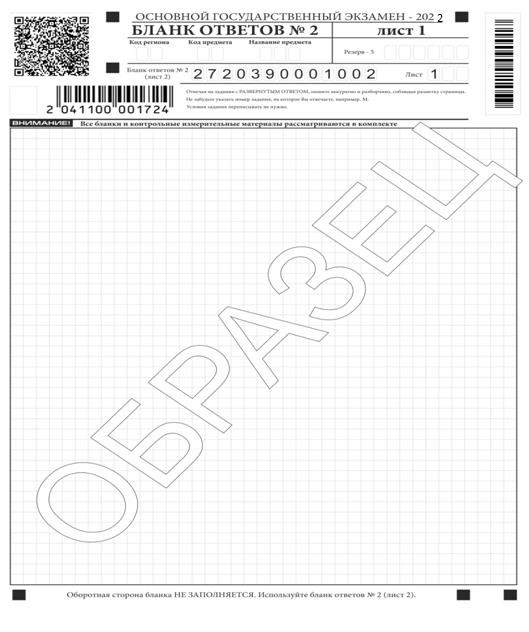 При заполнении  бланка ответов № 2  (Лист1)	в поле ответа  пишутся имена  файлов, выполненных  участником на  компьютере.
Номер КИМ прописан  на КИМе и на  контрольном листе.
131_1000045.jpg или  132_1000045.docx,
14_1000045.xlsx,
151_1000045.kum или  152_1000045.pas
№ задания_№ КИМ.расширение
файла
Привязка дополнительного бланка № 2 по физике к основному
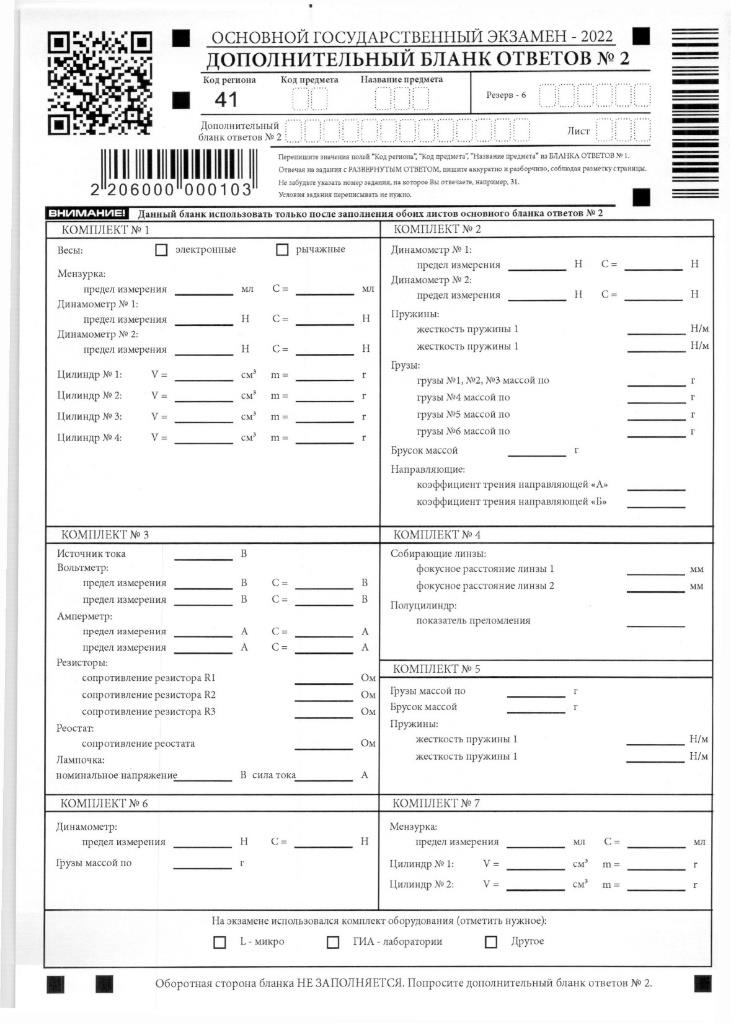 ф и з
0 3
3
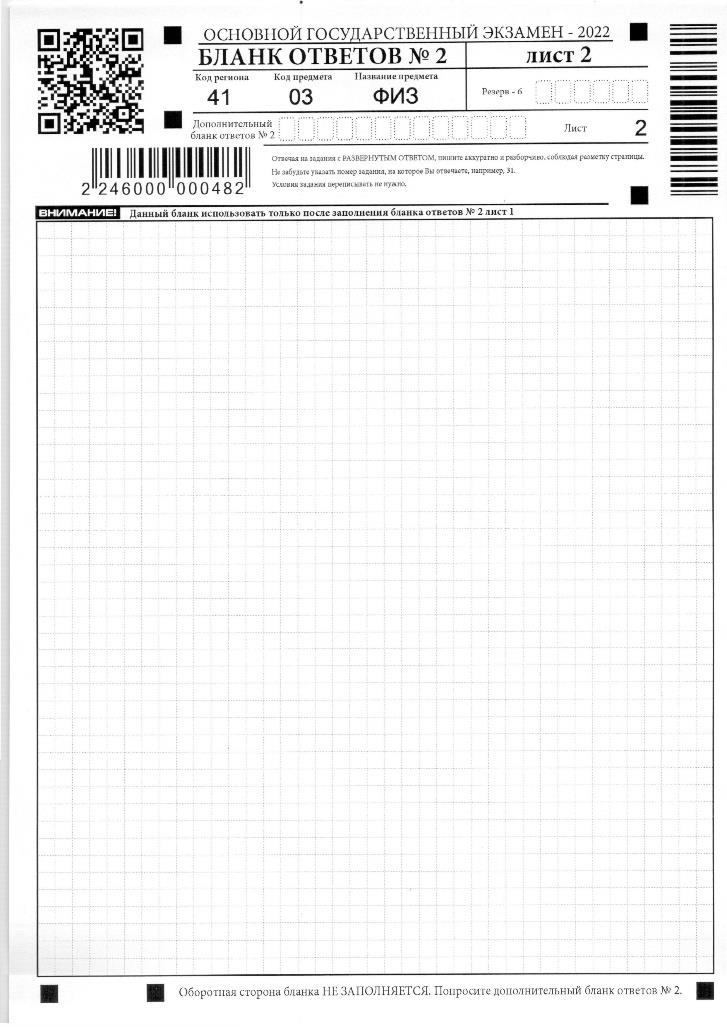 2 2 0 6 0 0 0 0 0 0 1 0 3
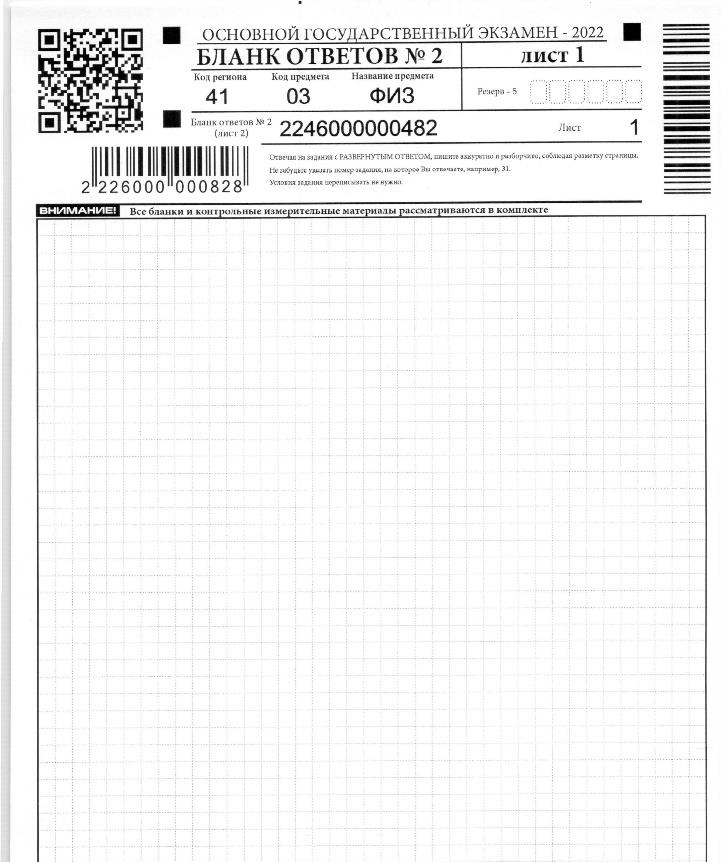 26
Бланк ответов № 1 по химии и формы
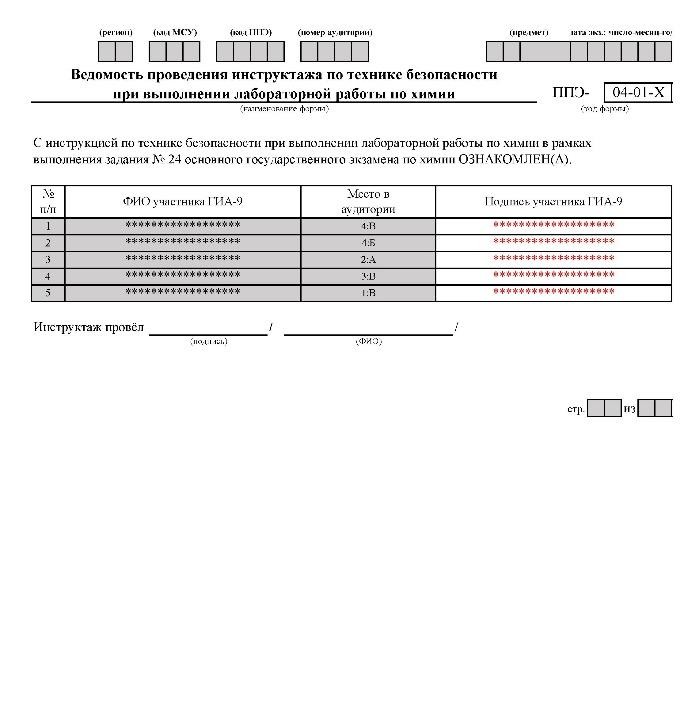 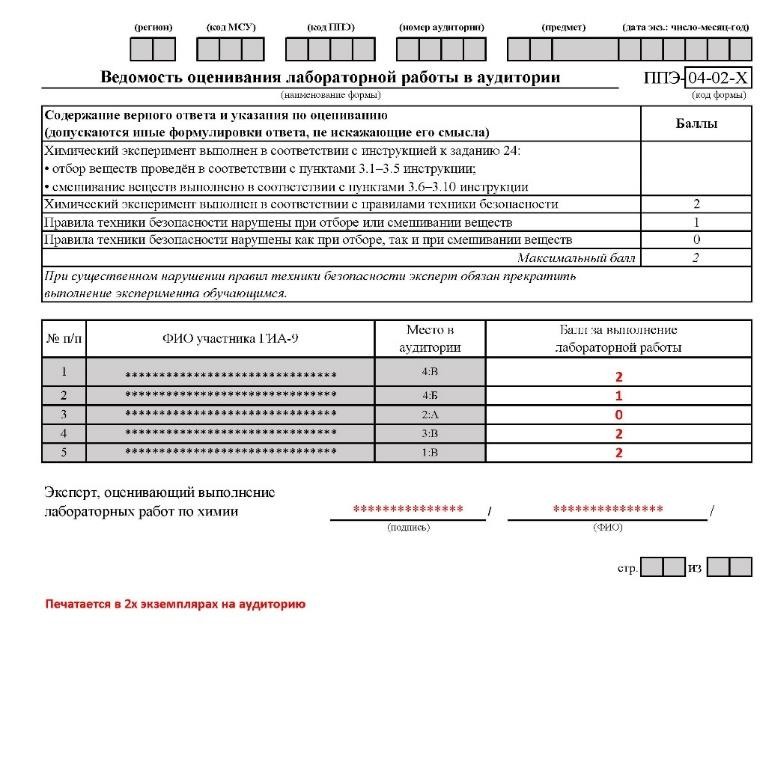 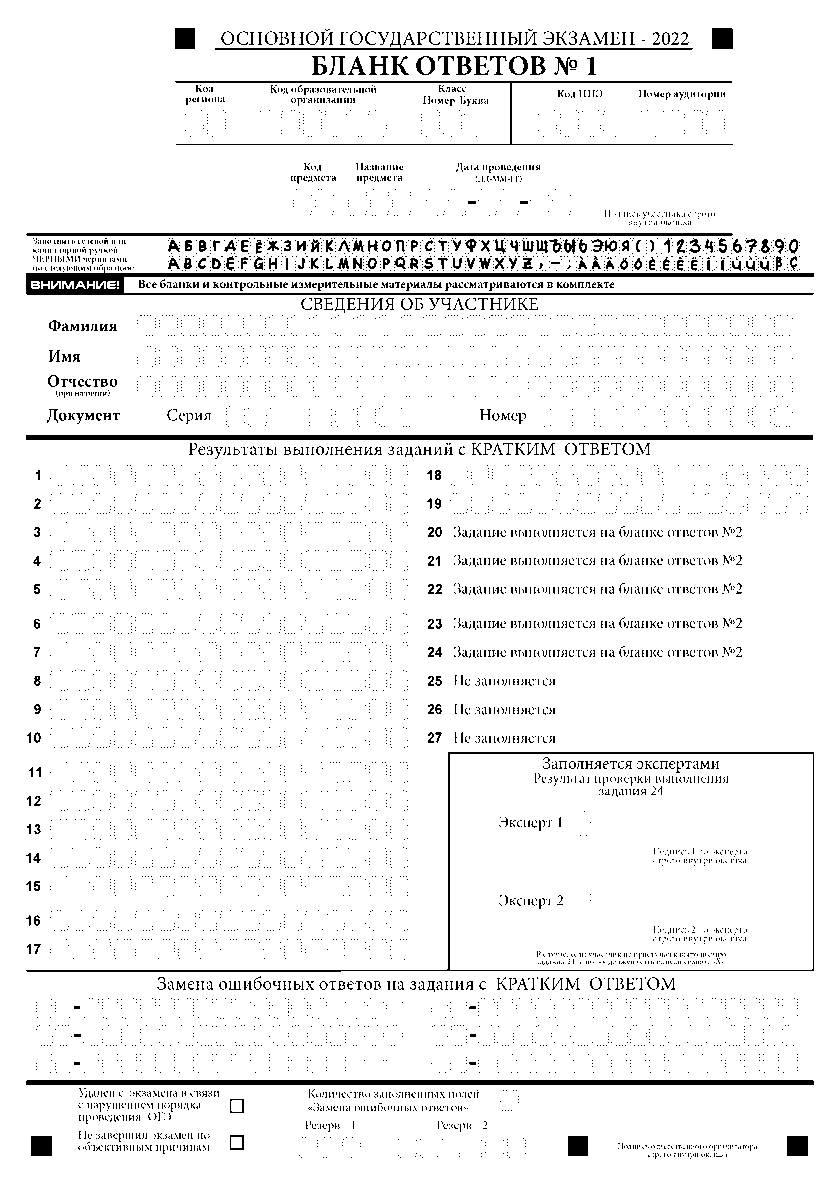 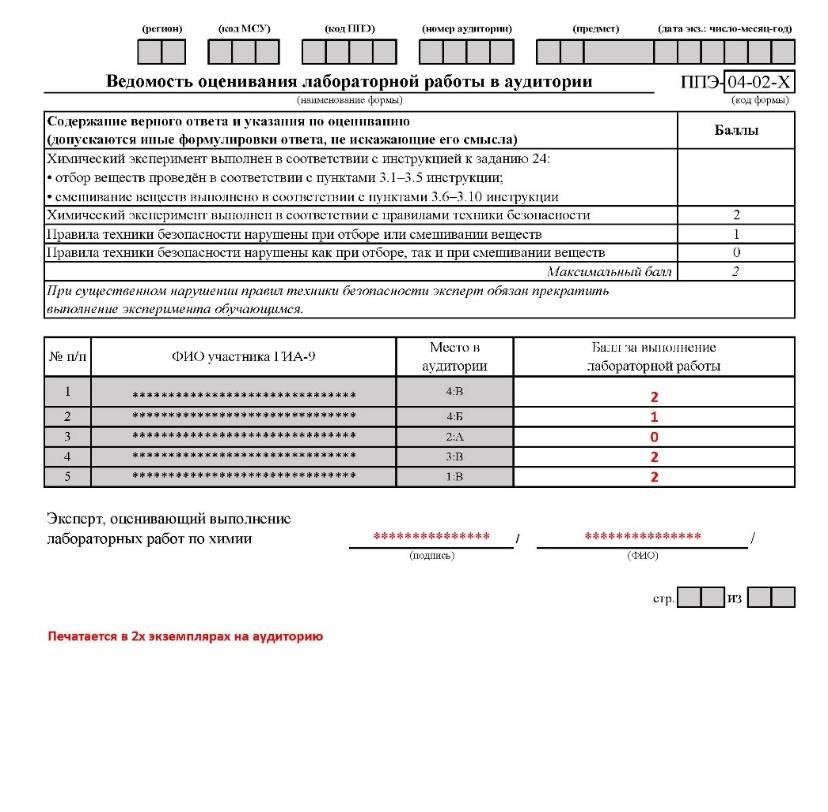 2
2
****
****
27
Упаковка материалов аудитории
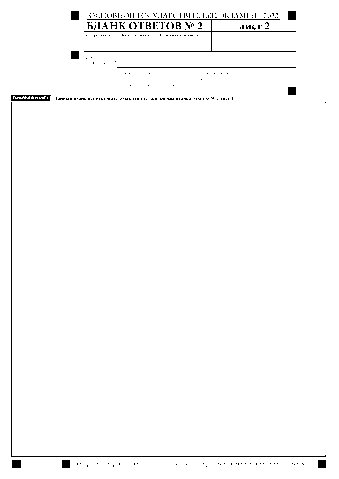 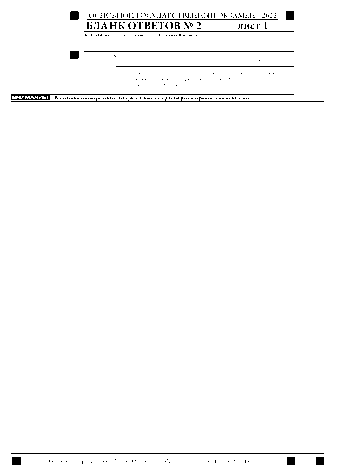 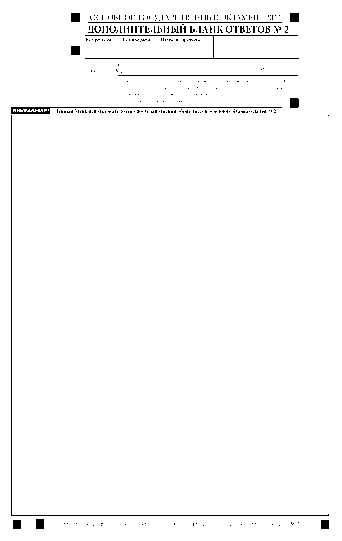 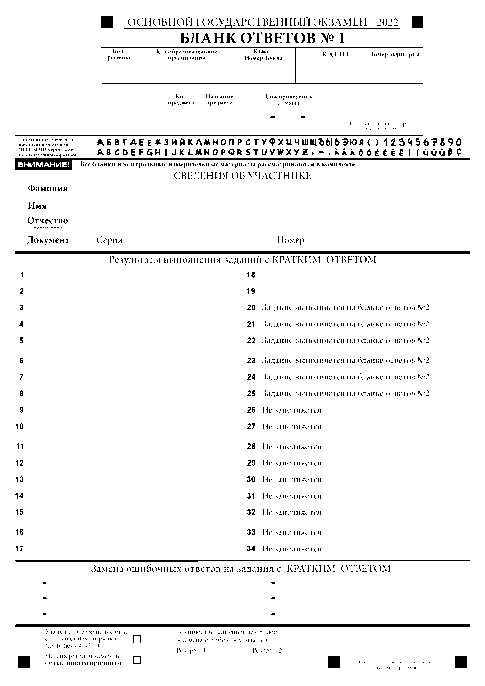 3
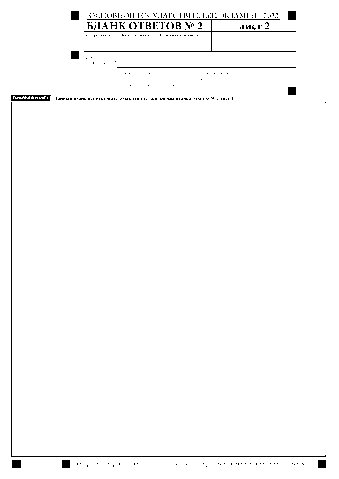 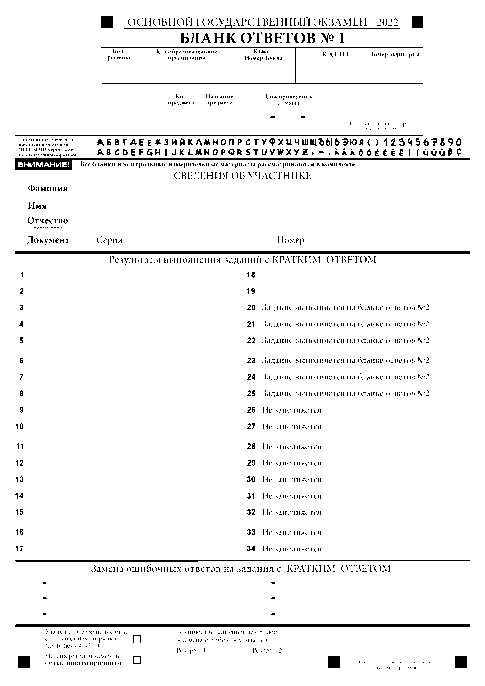 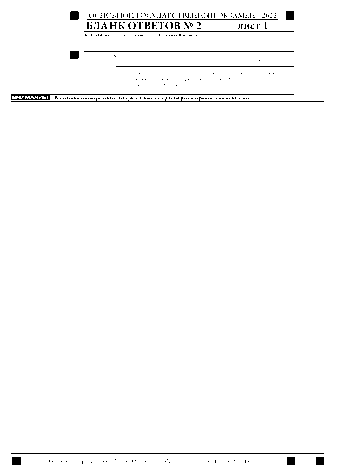 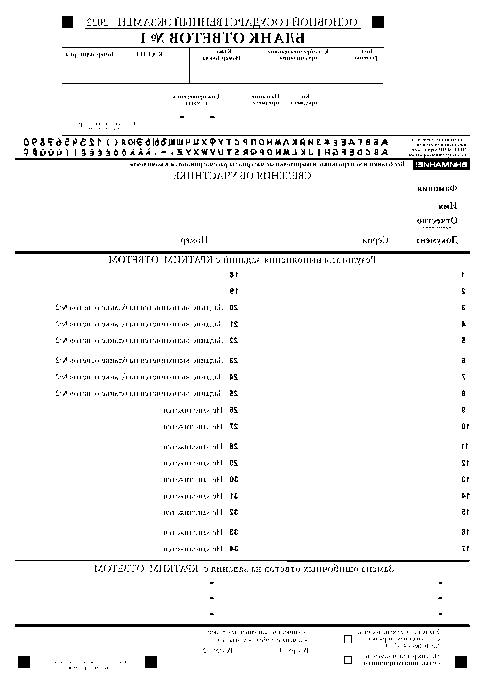 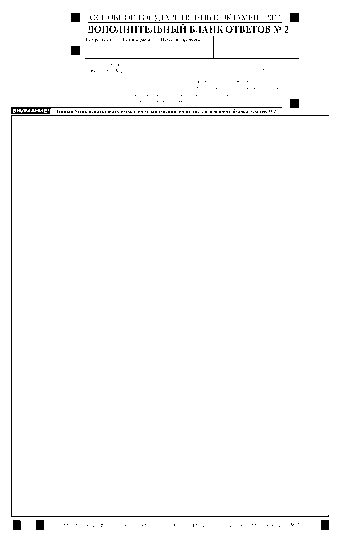 3
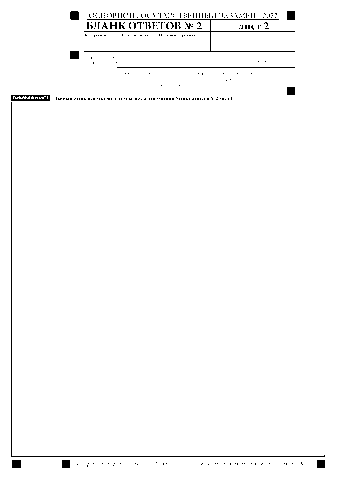 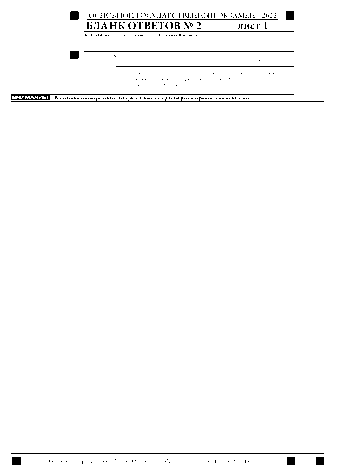 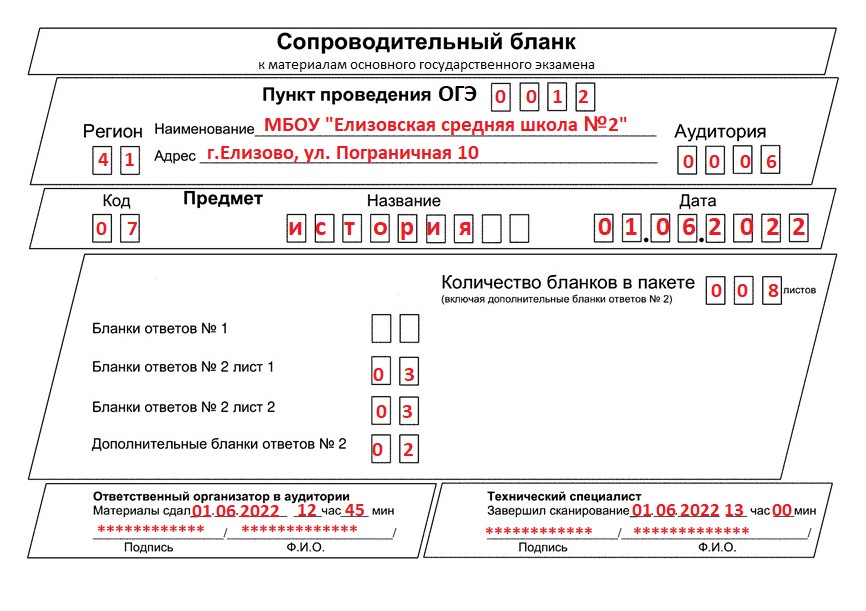 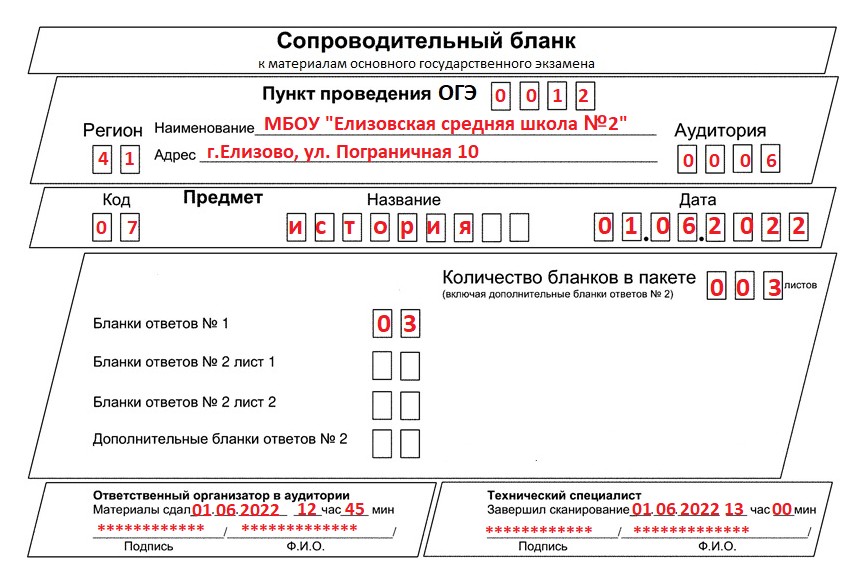 28
Спасибо за внимание!
40